Post-Accident 
Thresholds & Scenarios
FTA Drug & Alcohol Program National Conference, April 2019
Diana Byrnes, CSAPA
Session Agenda
01. Topic introduction
02. FTA definition of an accident
03. Decision-making process
04. Executing testing
05. DER duties
06. Scenarios
07. Wrap-up
01
Introduction
3
Topic introduction
Origin and intent of the regulation
49 CFR Part 655.4 & 655.44
Establishment of accident definition/testing thresholds
Rule strives to:
Protect the safety of the traveling public
Acknowledge employee rights
Limit burdensome (unnecessary) testing
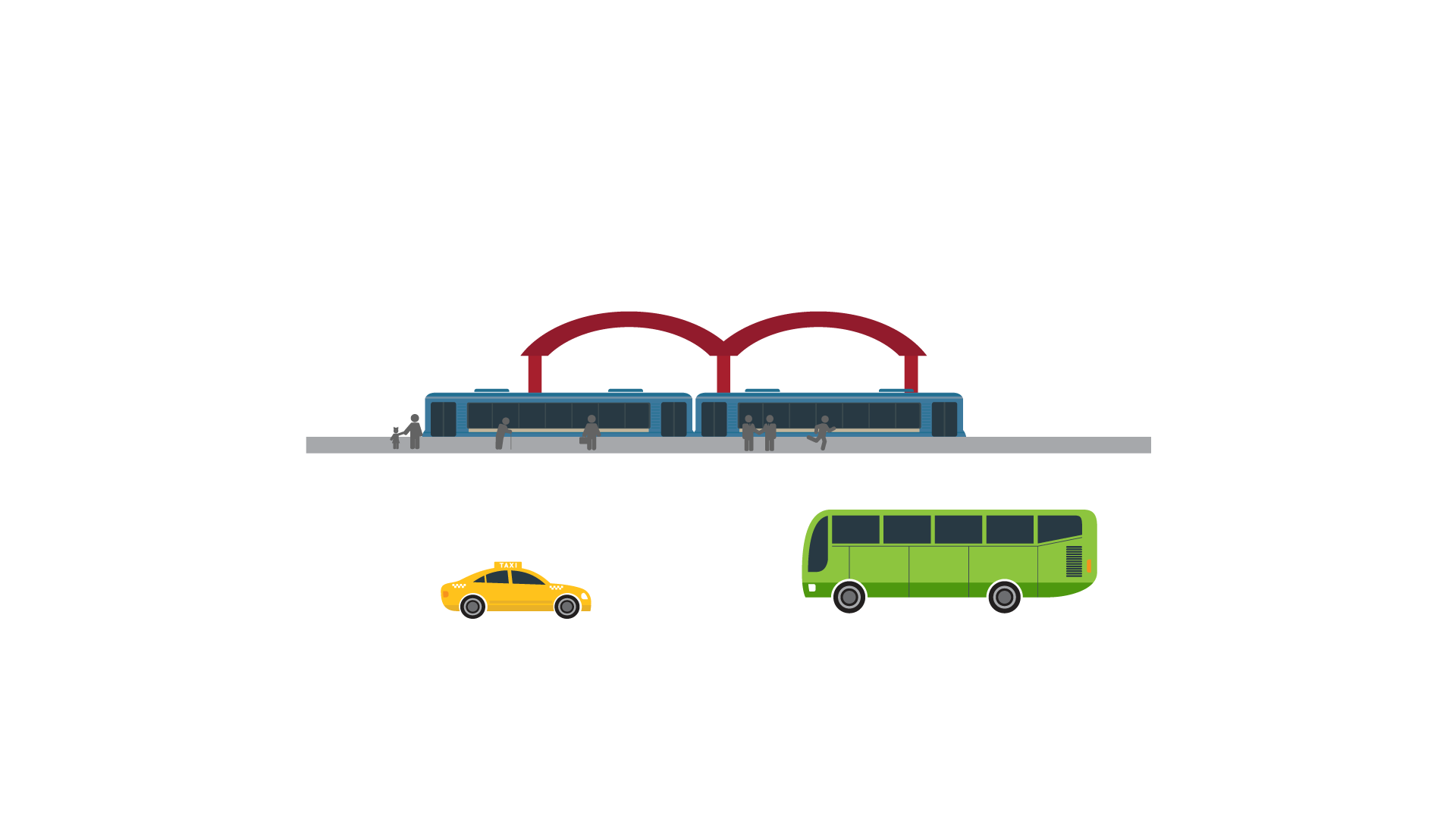 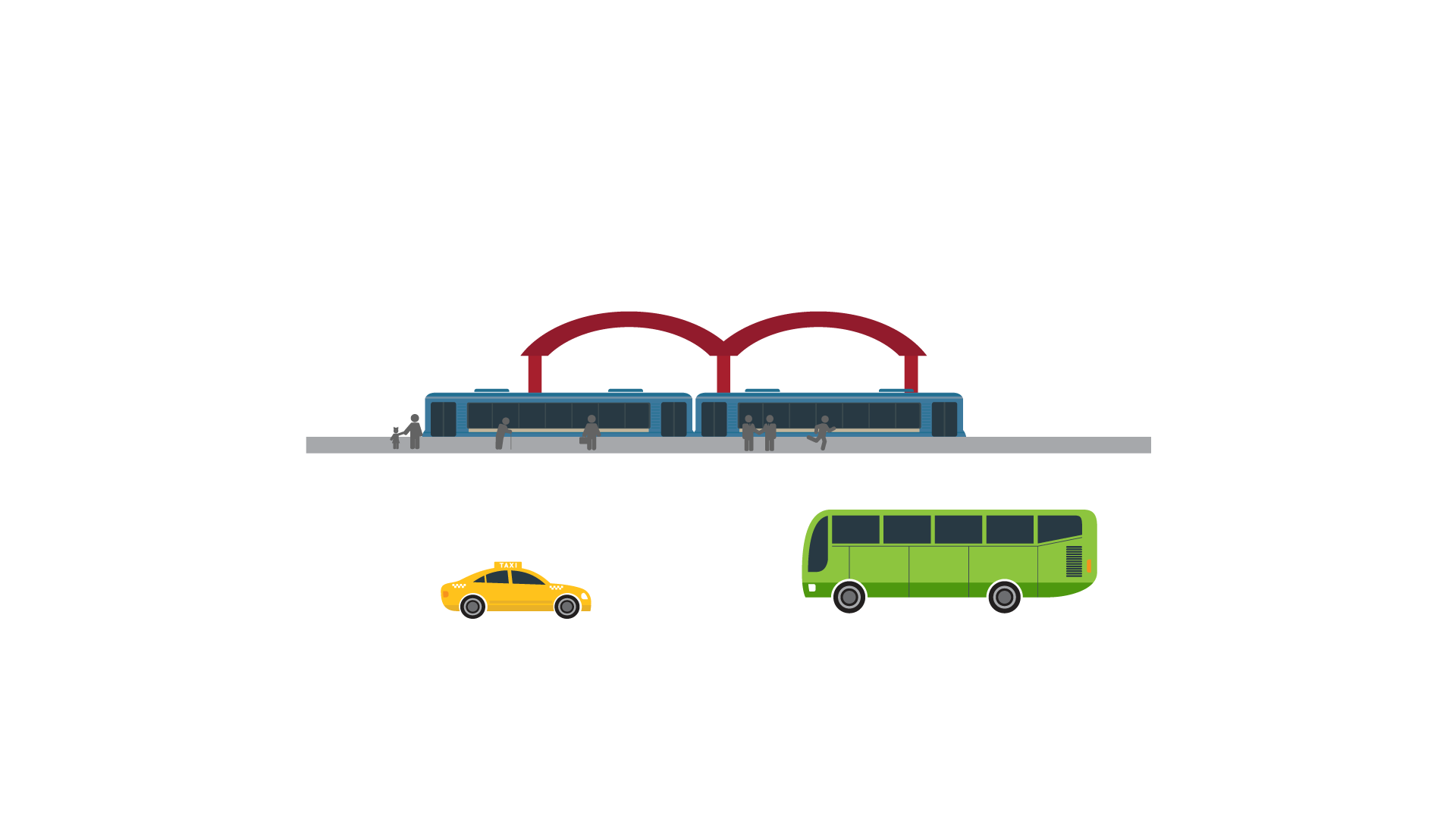 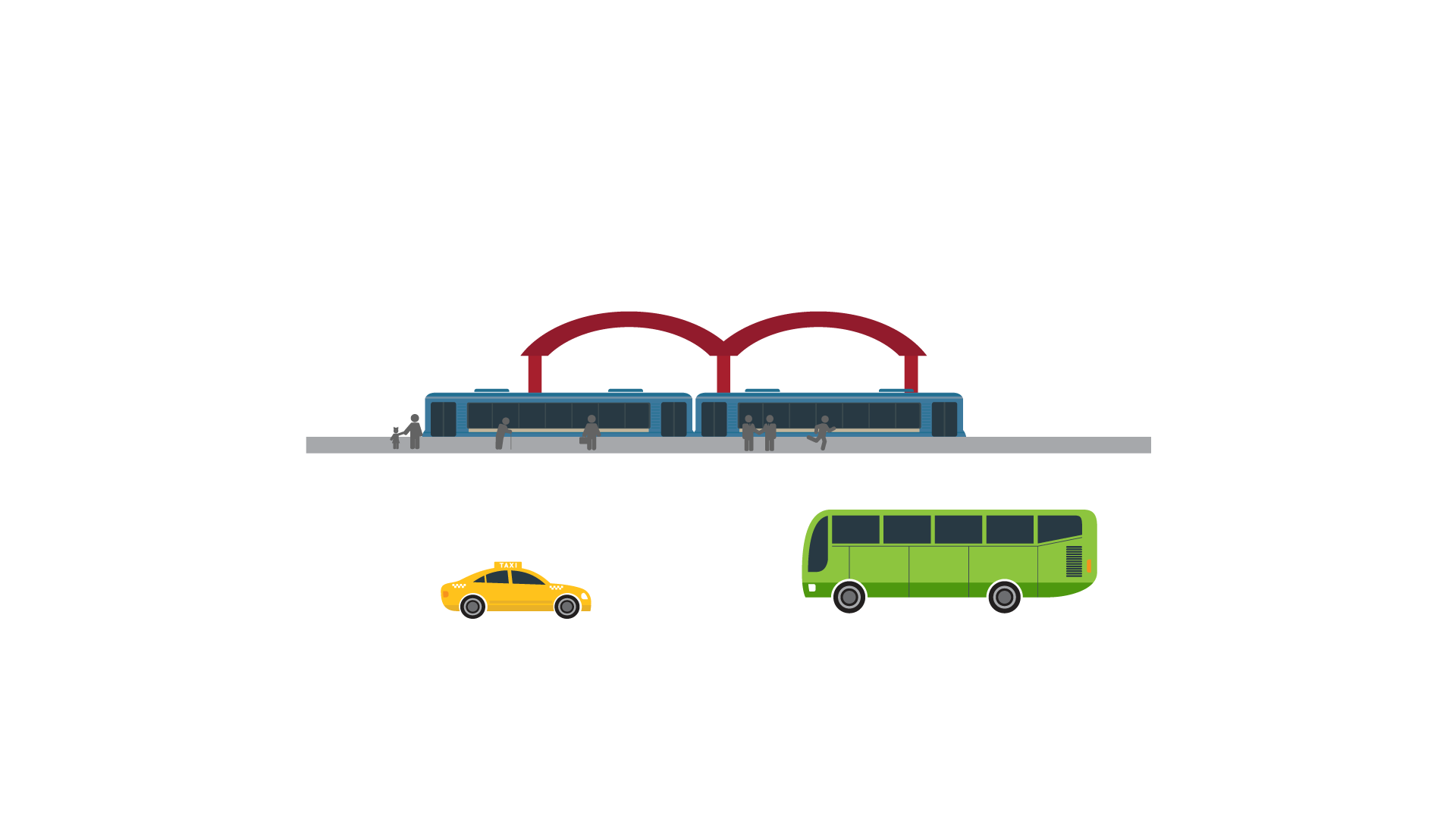 Establishing thresholds
The crafters of the original rule needed 
to establish a standard by which we 
can measure the severity of an 
event/accident that would warrant 
testing.






(More detail will follow)
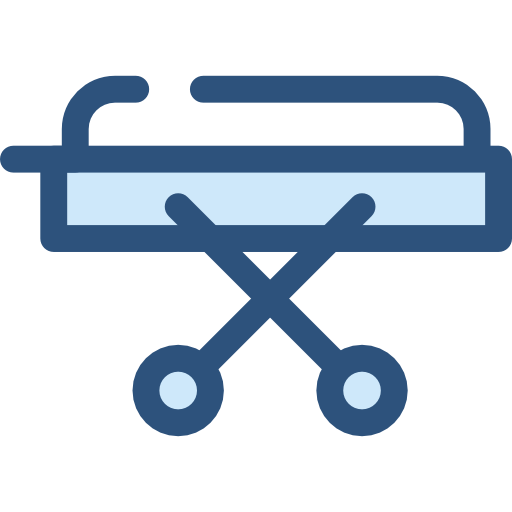 Fatality
Loss of any human life
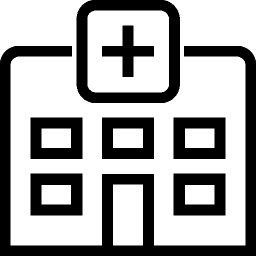 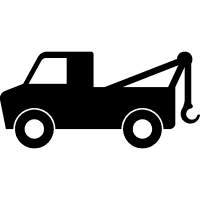 Bodily Injury
One or more persons suffered injuries that
could not be treated at the scene
Disabling Damage
One or more vehicles were so badly damaged 
that they had to be towed away from the scene
02
Definition of an accident
6
FTA’s definition of an accident
49 CFR Part 655.4 (regulatory definitions section)

Accident means an occurrence associated with the operation of a vehicle if as a result:

(1) An individual dies; or
(2) An individual suffers bodily injury and immediately receives medical treatment away 
from the scene of the accident; or
(3) With respect to an occurrence in which the mass transit vehicle involved is a bus, electric bus, van or automobile, one or more vehicles (including non FTA-funded vehicles) incurs 
disabling damage as the result of the occurrence and such vehicles are transported away 
from the scene by a tow-truck or other vehicle; or
(4) With respect to an occurrence in which the public transportation vehicle is a rail car, 
trolley car, trolley bus or vessel, the public transportation vehicle is removed from 
operation
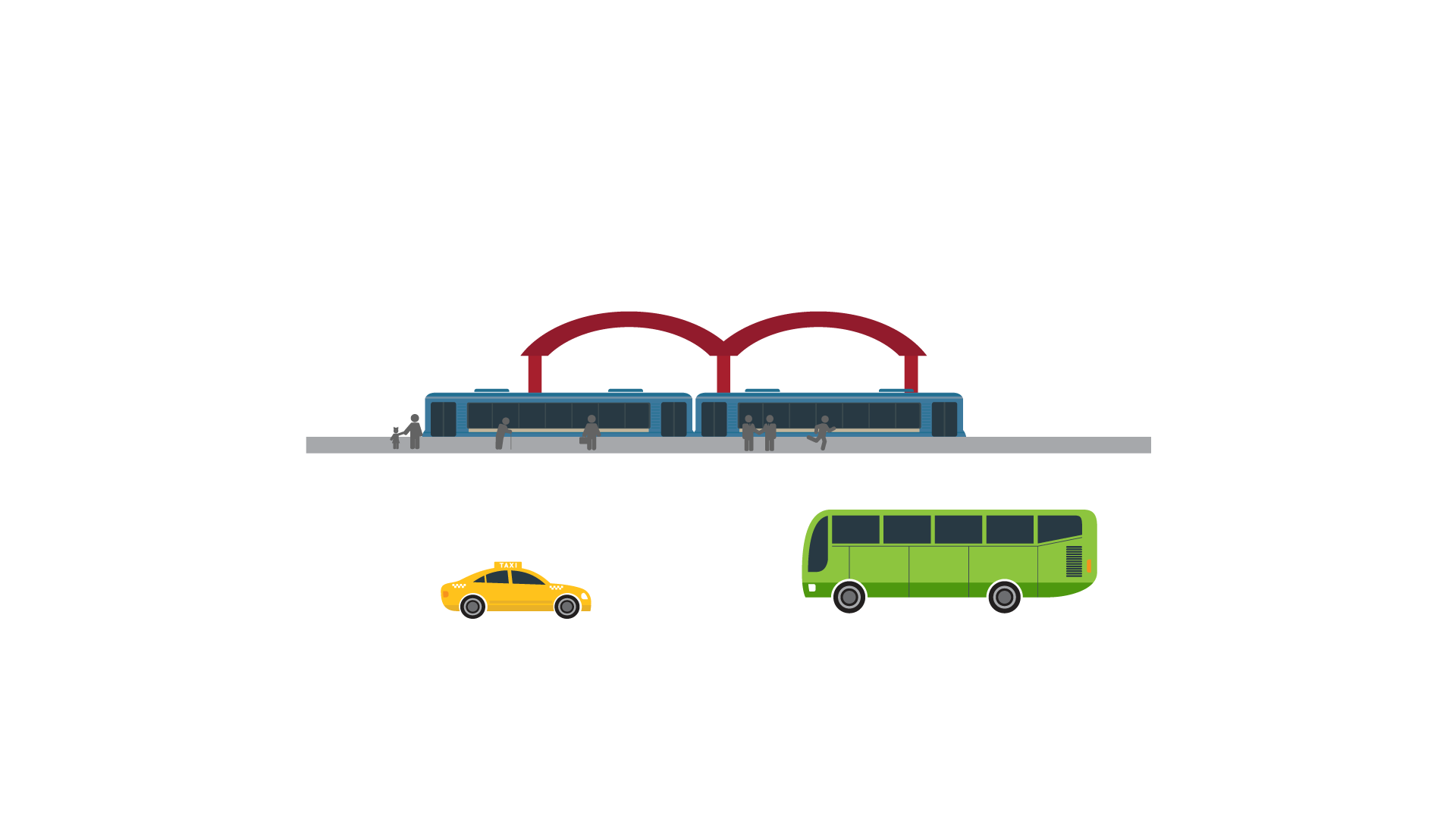 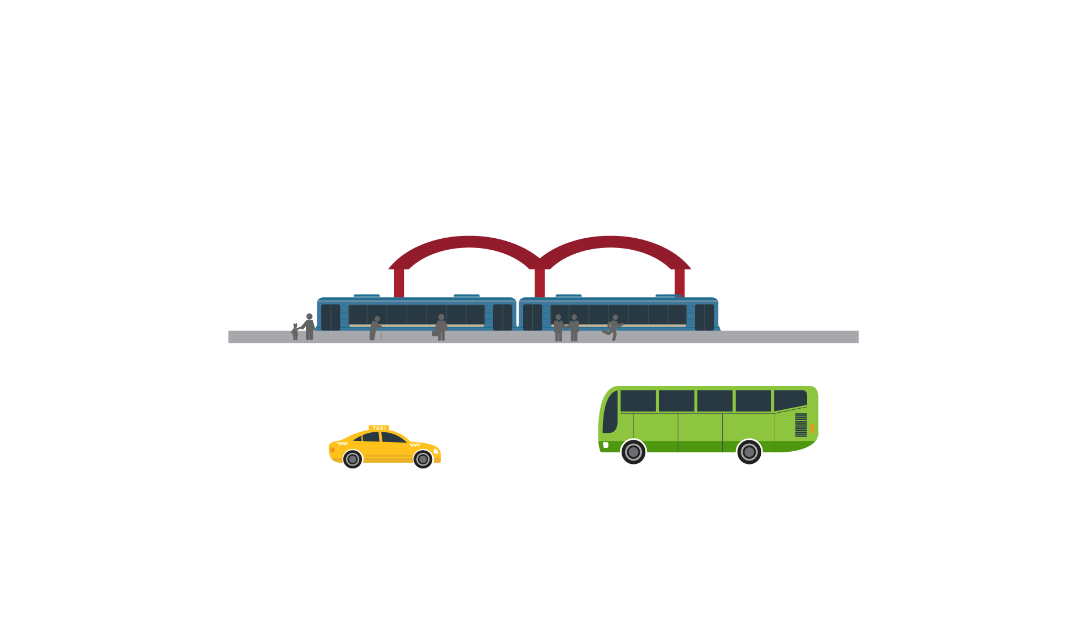 Definition key words
Key Words:

Accident means an occurrence associated with the operation of a vehicle (this includes the  lift) if as a result:

(1) An individual dies; or
(2) An individual suffers bodily injury and immediately receives medical treatment away 
from the scene of the accident; or
(3) With respect to an occurrence in which the mass transit vehicle involved is a bus, electric bus, van or automobile, one or more vehicles (including non FTA-funded vehicles) incurs 
disabling damage as the result of the occurrence and such vehicles are transported away 
from the scene by a tow-truck or other vehicle; or
(4) With respect to an occurrence in which the public transportation vehicle is a rail car, 
trolley car, trolley bus or vessel, the public transportation vehicle is removed from operation
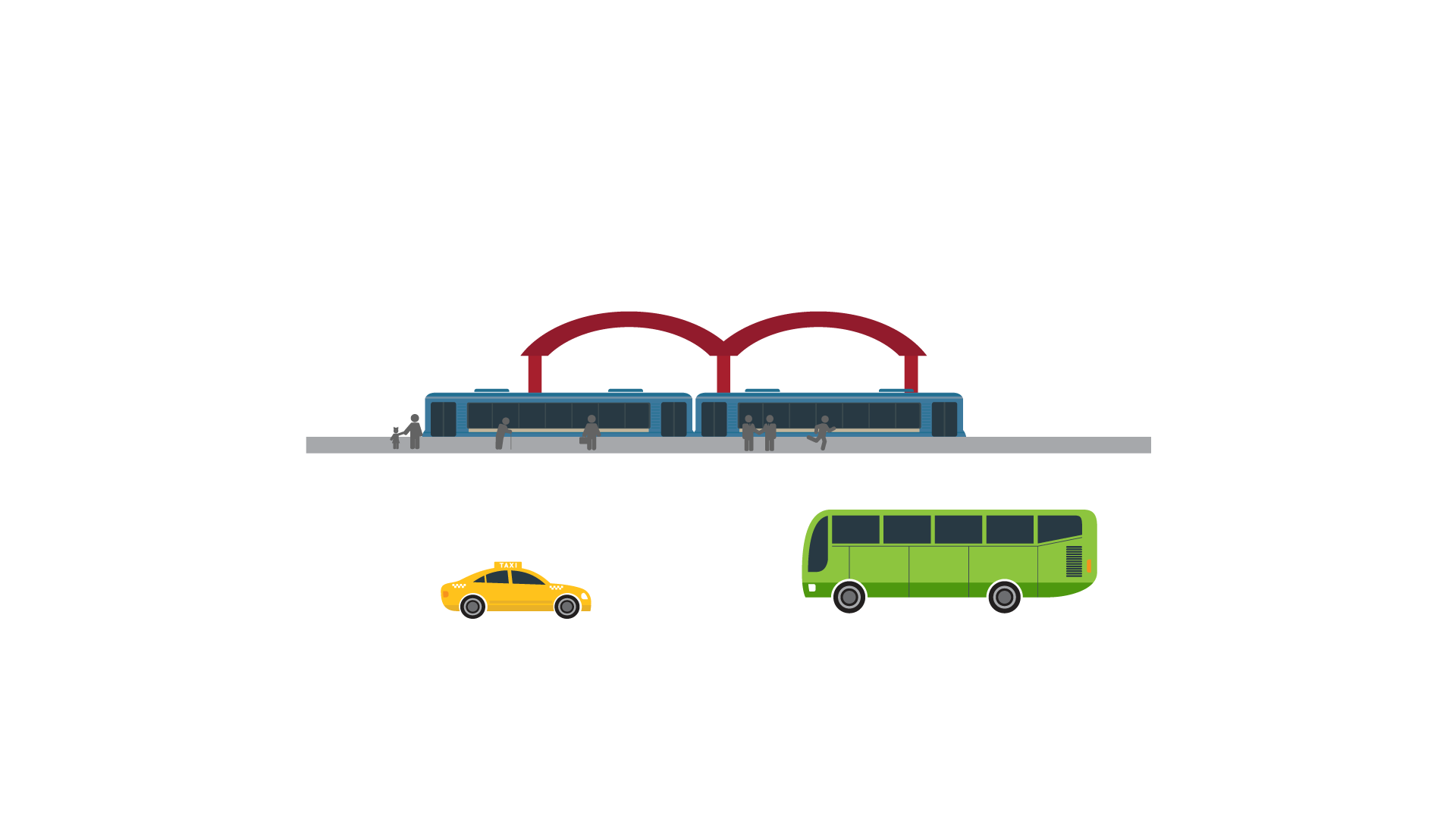 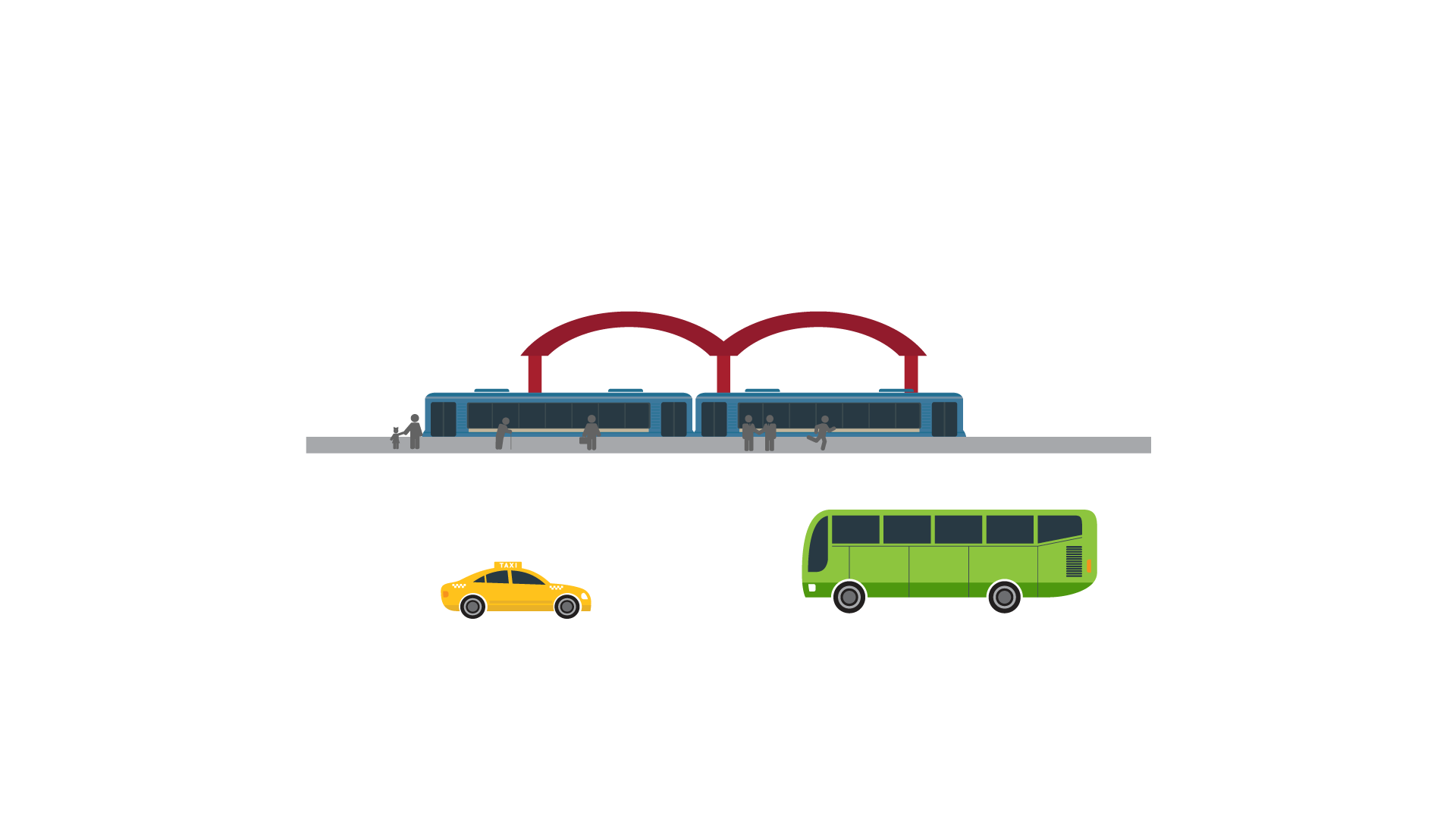 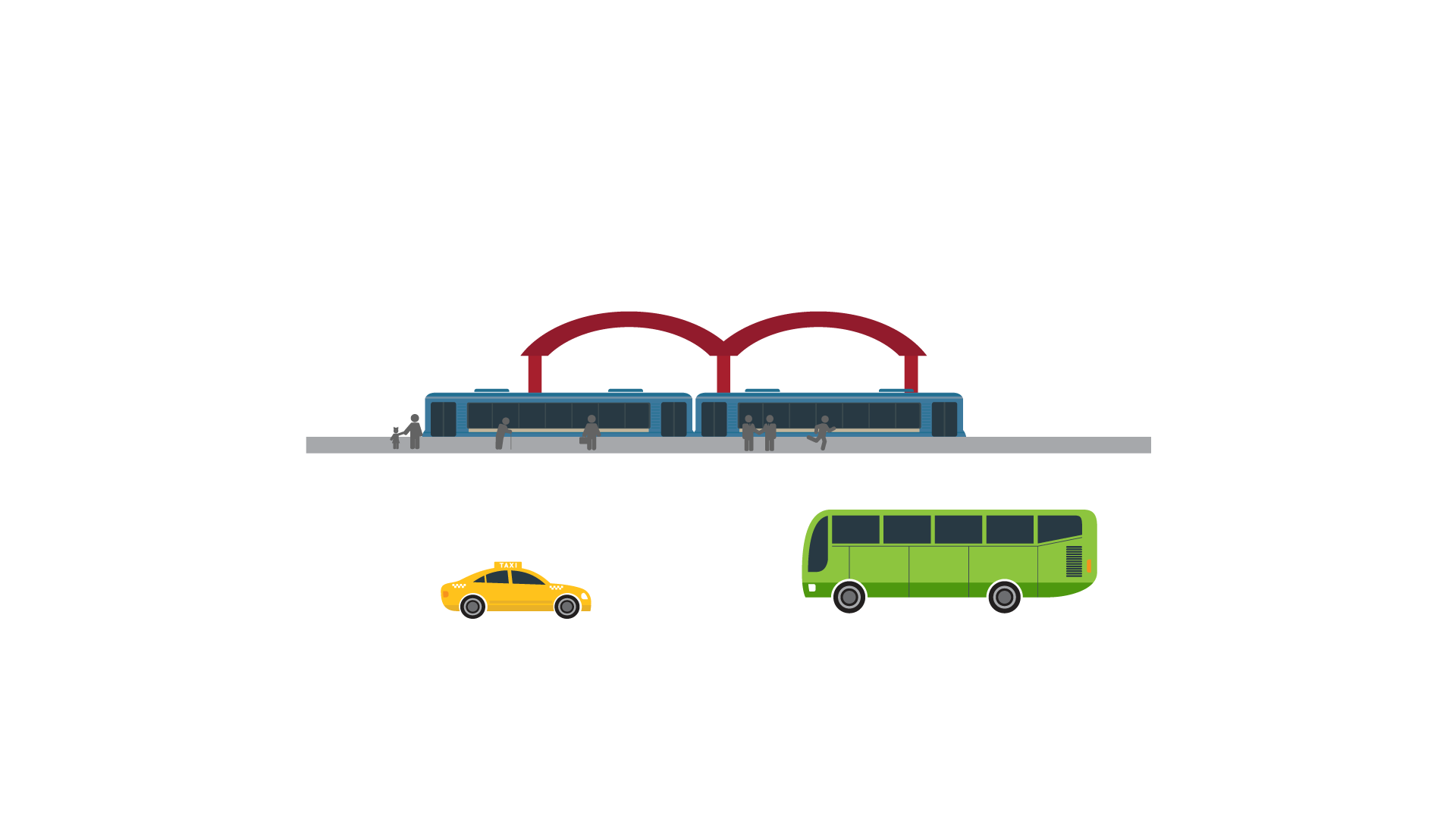 FTA’s definition of a vehicle
49 CFR Part 655.4 (regulatory definitions section)

Vehicle means a bus, electric bus, van, automobile, rail car, trolley car, 
trolley bus, or vessel. A public transportation vehicle is a vehicle used for 
public transportation or an ancillary vehicle which requires a CDL to operate. 


          
			
		  
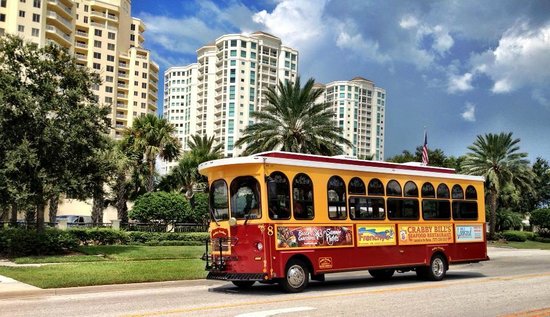 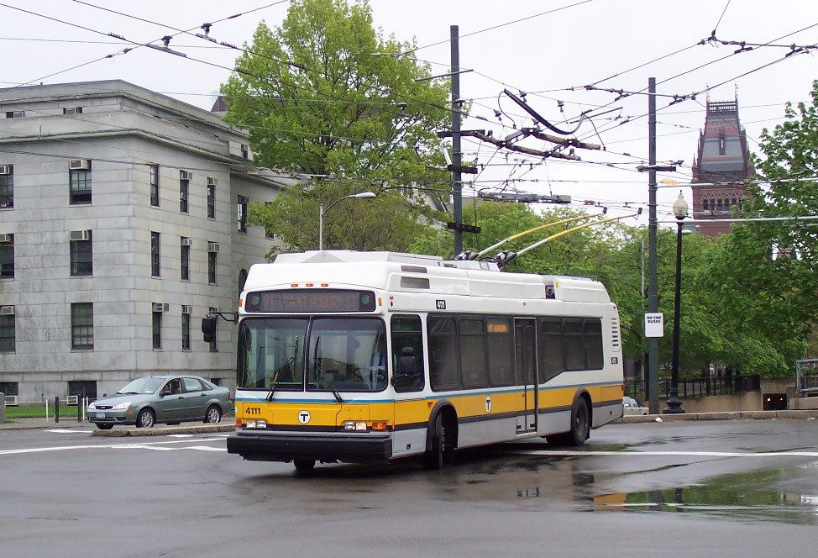 Example of a trolleybus
Boston, Massachusetts (MBTA)
Example of a “tourist trolley” bus
Clearwater, Florida (PSTA)
FTA definition of vehicles, cont.
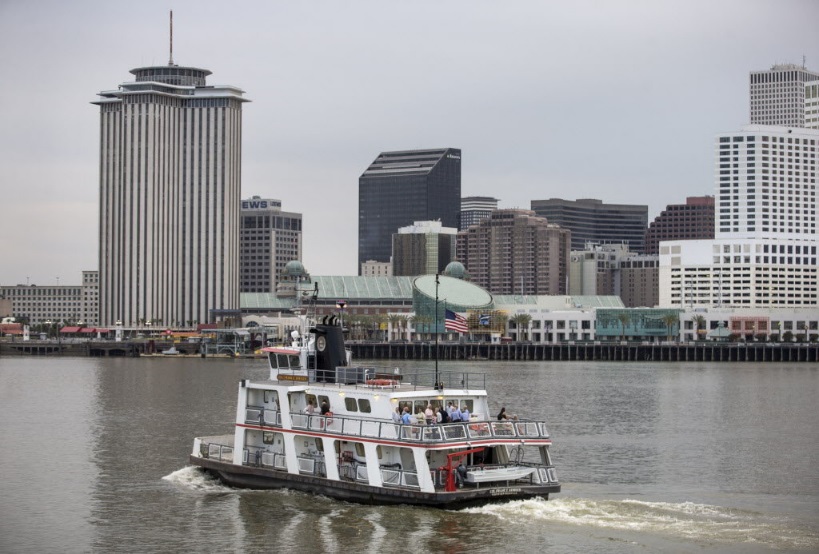 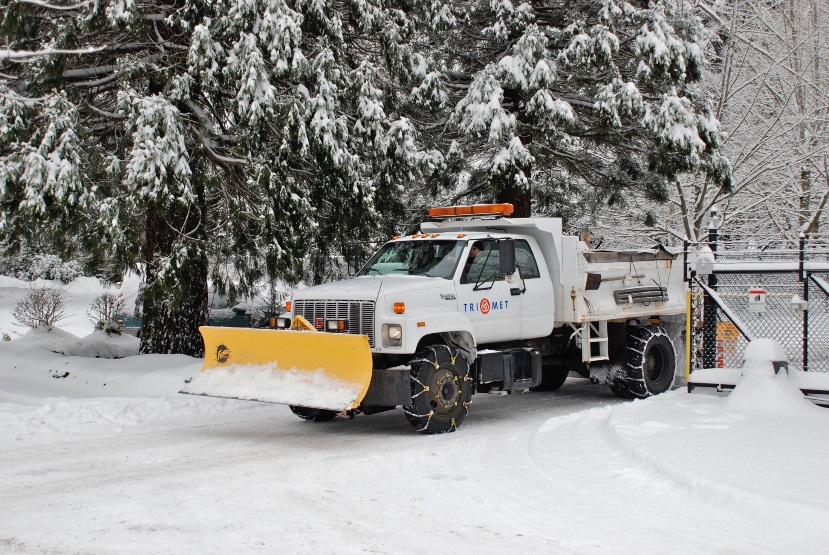 Example of an ancillary vehicle 
Portland, Oregon (Tri Met)
Example of a vessel (ferry boat)
New Orleans, LA
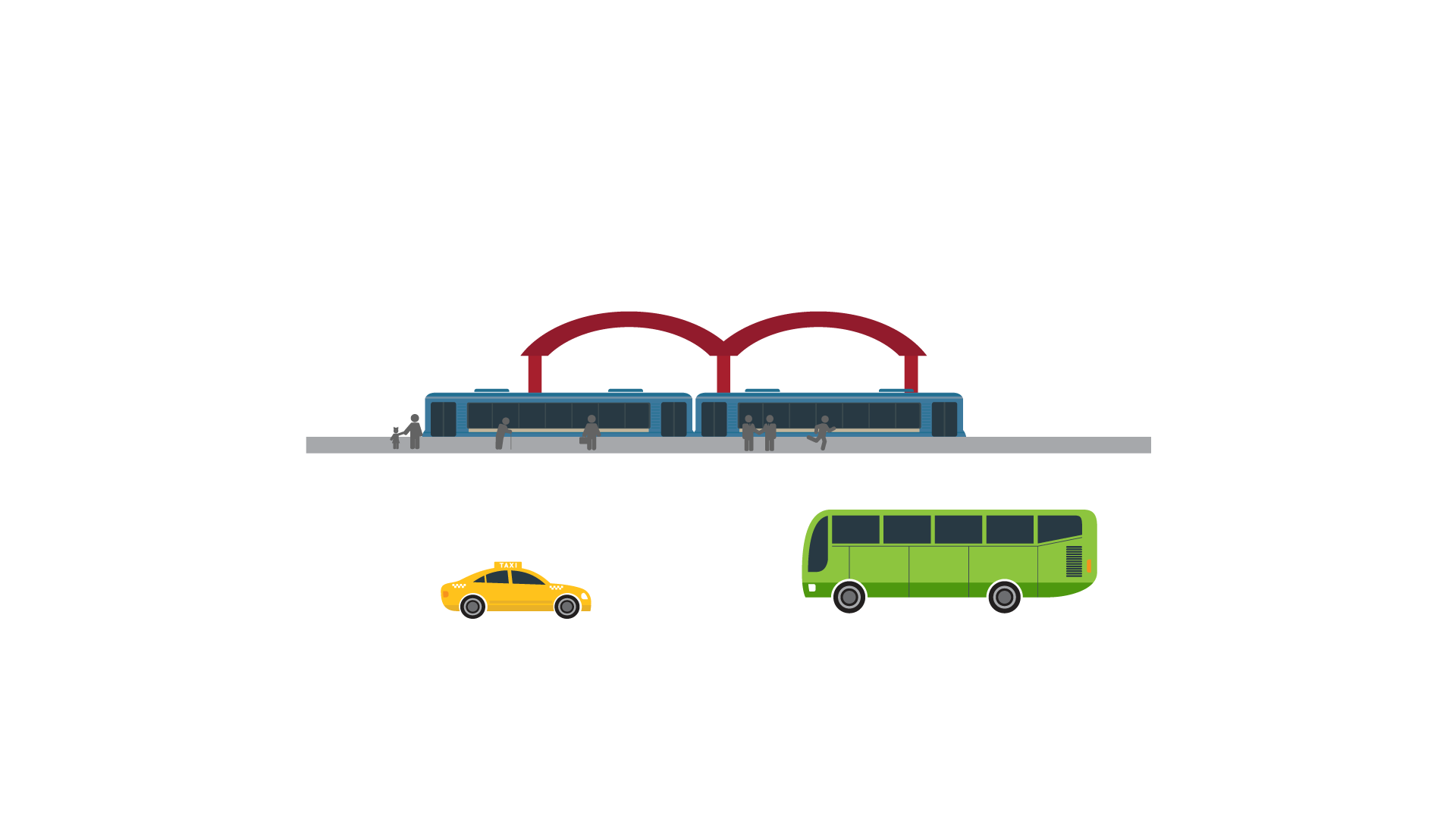 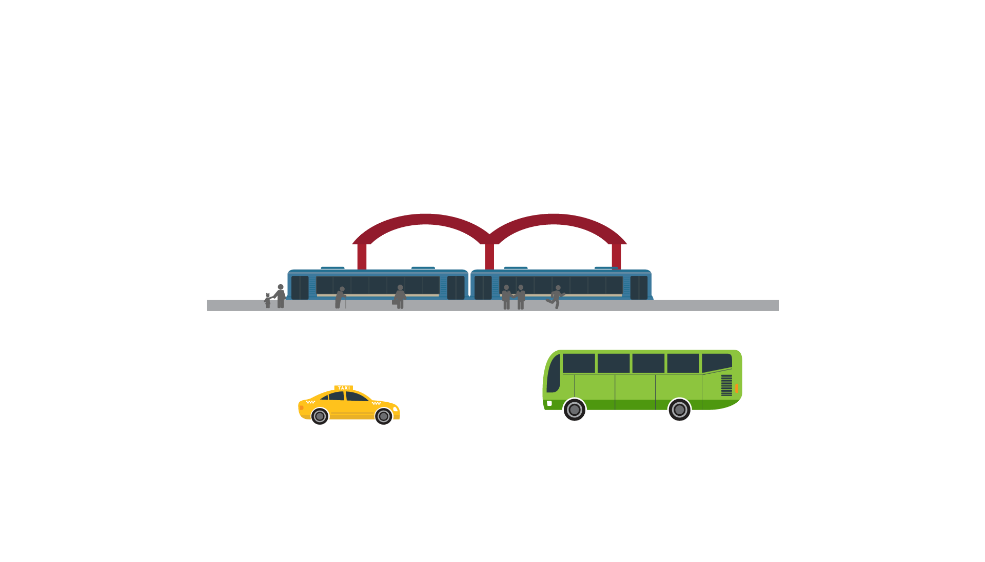 FTA’s definition of disabling damage
49 CFR Part 655.4 (regulatory definitions section)

Disabling damage Disabling damage means damage that precludes 
departure of a motor vehicle from the scene of the accident in its usual 
manner in daylight after simple repairs.  

Inclusions:  Damage to a motor vehicle where the vehicle can be driven, but would be further damaged if driven.

Exclusions:  Damage that can be remedied temporarily at the scene 
without special tools or parts.  Tire disablement, damage to headlamp 
or tail light, horn, wipers.
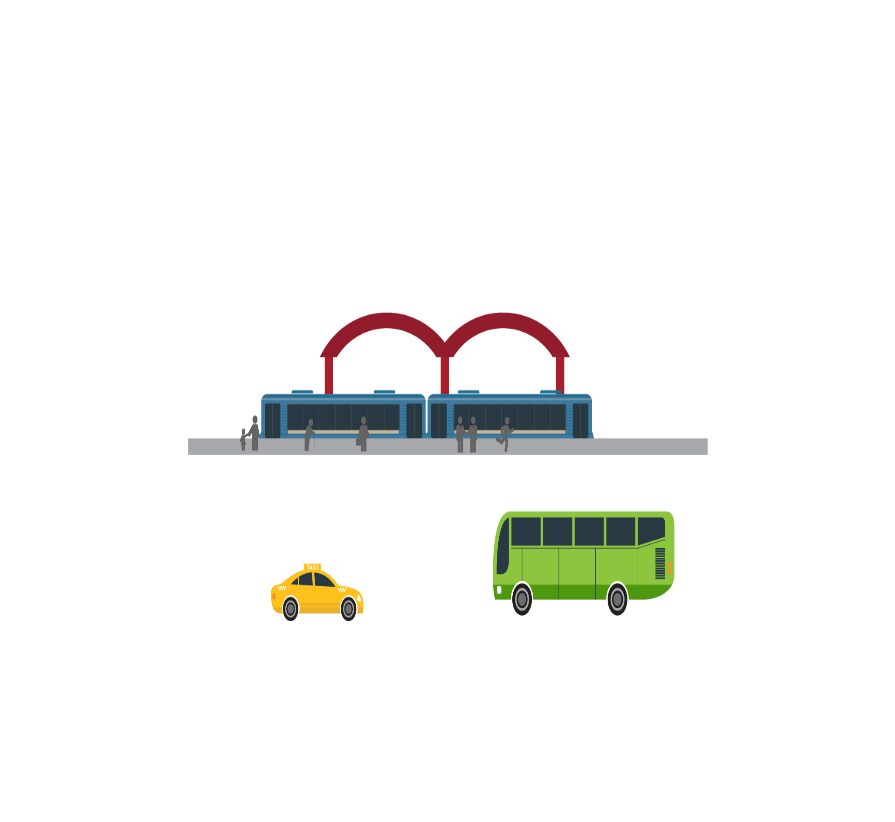 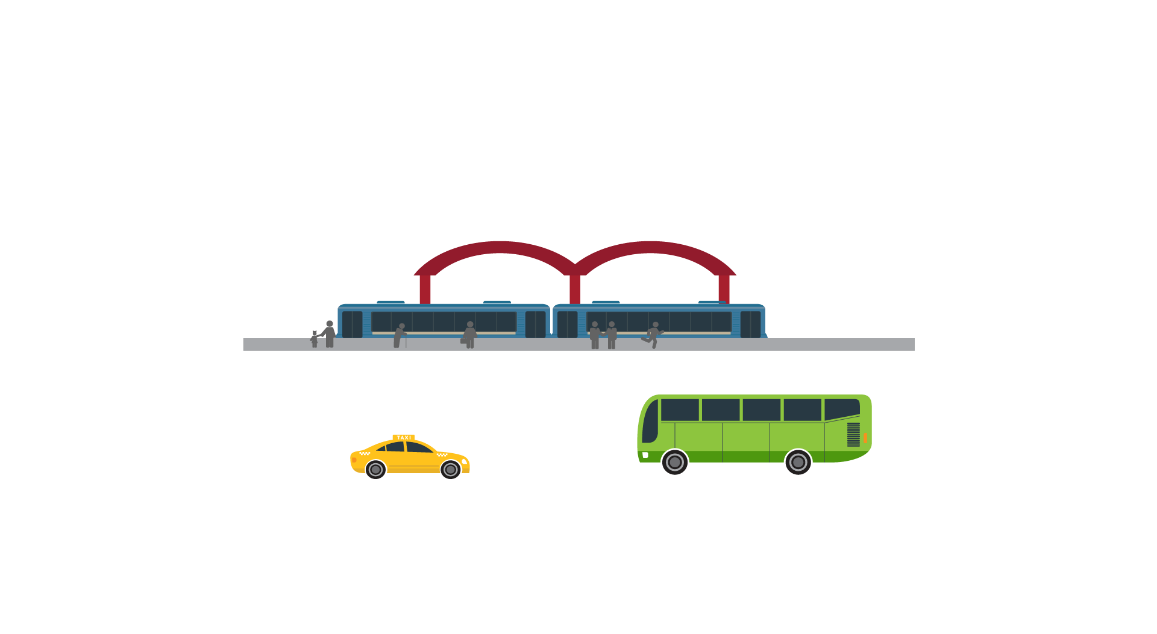 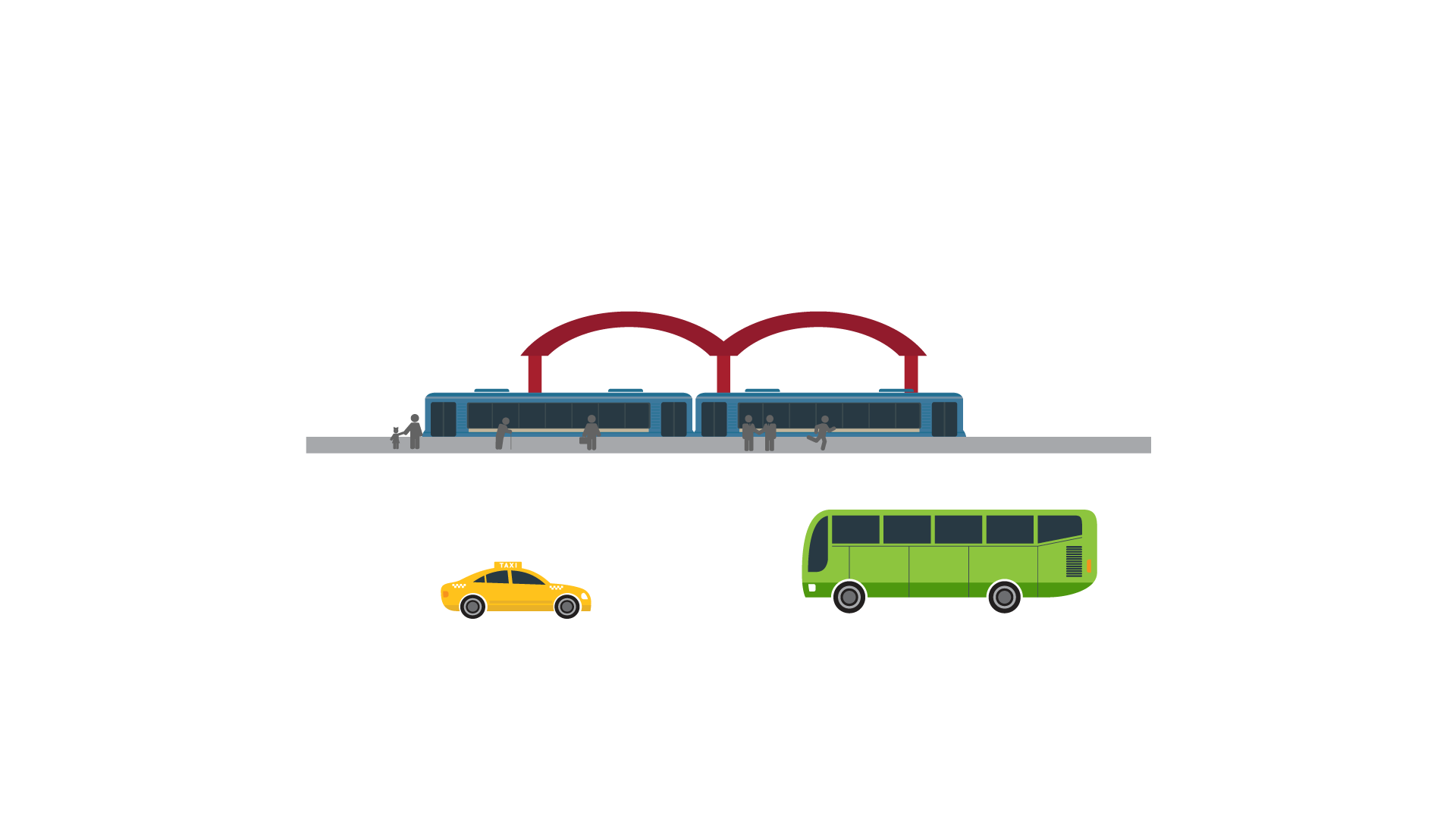 03
Decision-making process
12
Step 1:  Arrive at the scene
Ensure that prompt medical care is provided, if needed
Take statement from operator 
Notify operator to remain at the scene (baring medical care)
Visually inspect damage to all vehicles involved
Obtain statements from passengers and law enforcement
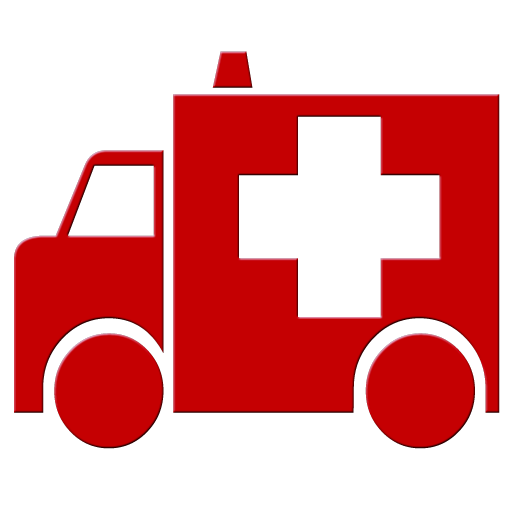 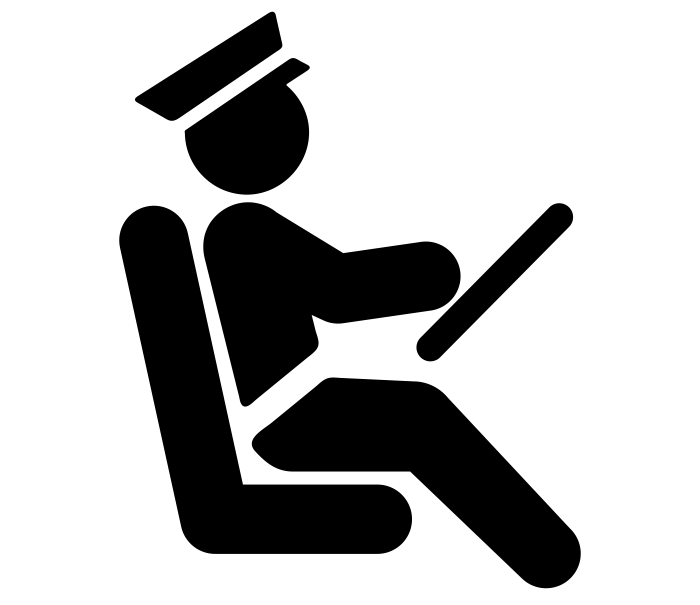 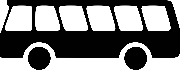 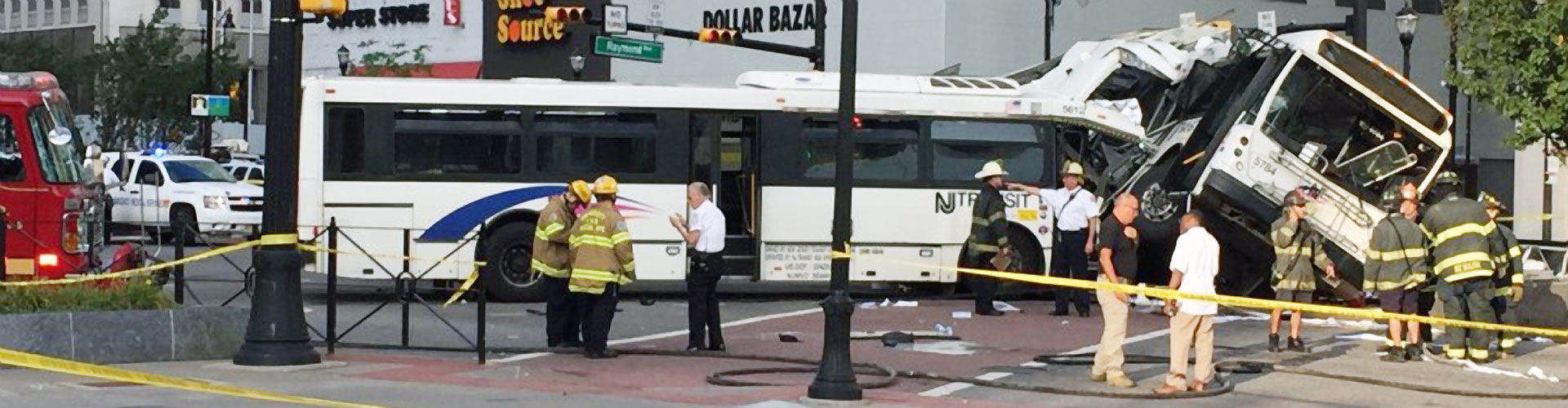 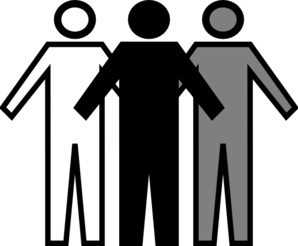 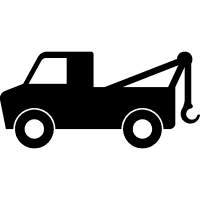 Step 2: Determine if accident definition is met
1.
2.




3.





4.
Is the event
associated 
with the 
OPERATION
 of the vehicle 
(including lift)?
Fatality?
Bodily 
injury w/
medical away?
If not, FTA test
 is prohibited
Disabling 
damage 
w/tow?
Step 3: Can you discount the operator?
655.44

In non-fatal accidents that meet the threshold for testing, decision-makers have an obligation to determine if the covered employee’s               
actions can be completely discounted as a contributing factor to the accident

Not determining “fault”
Not a judgment of the operator’s defensive driving skills
The determination must be made using the best information 
     available to you AT THE TIME
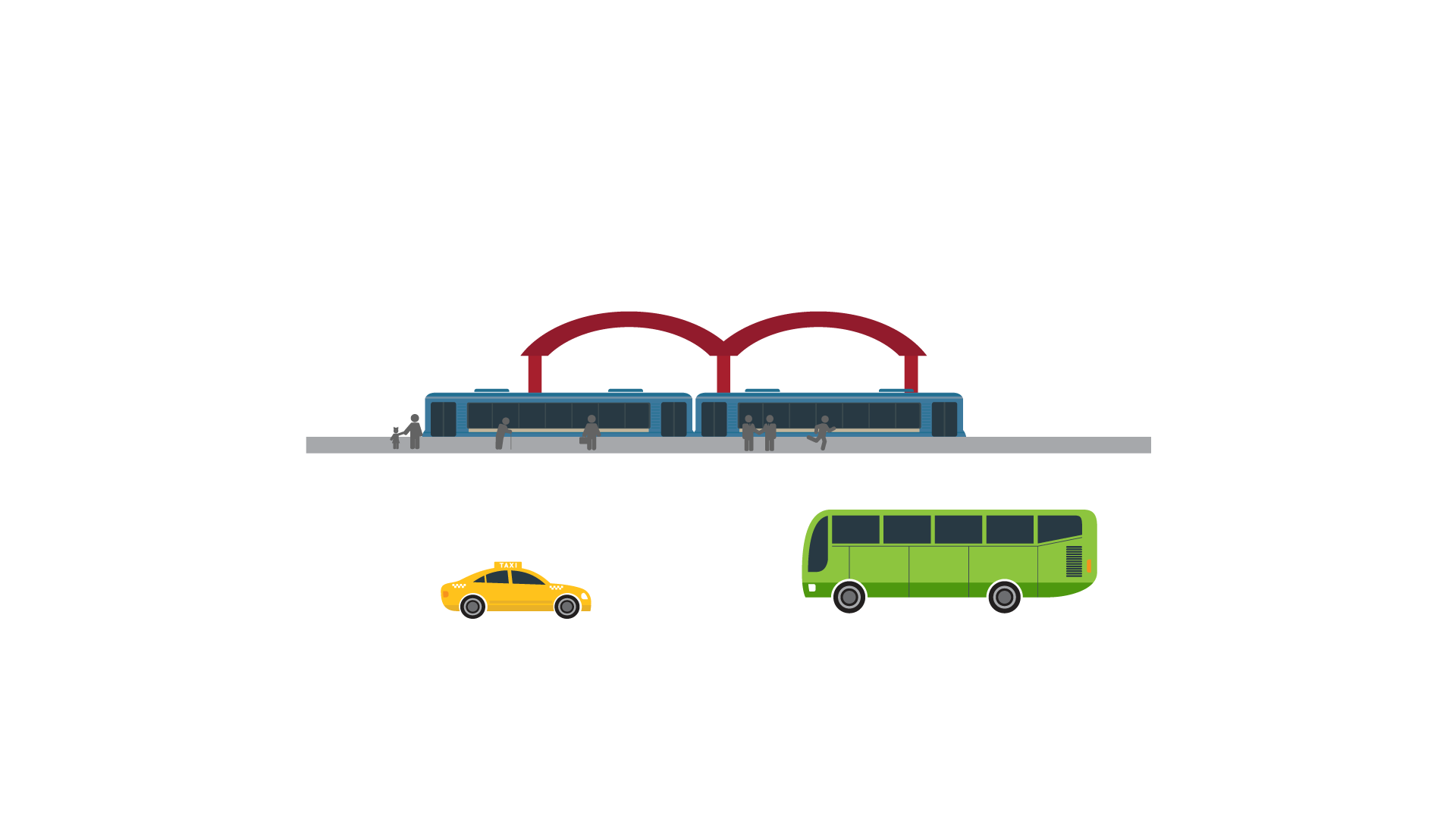 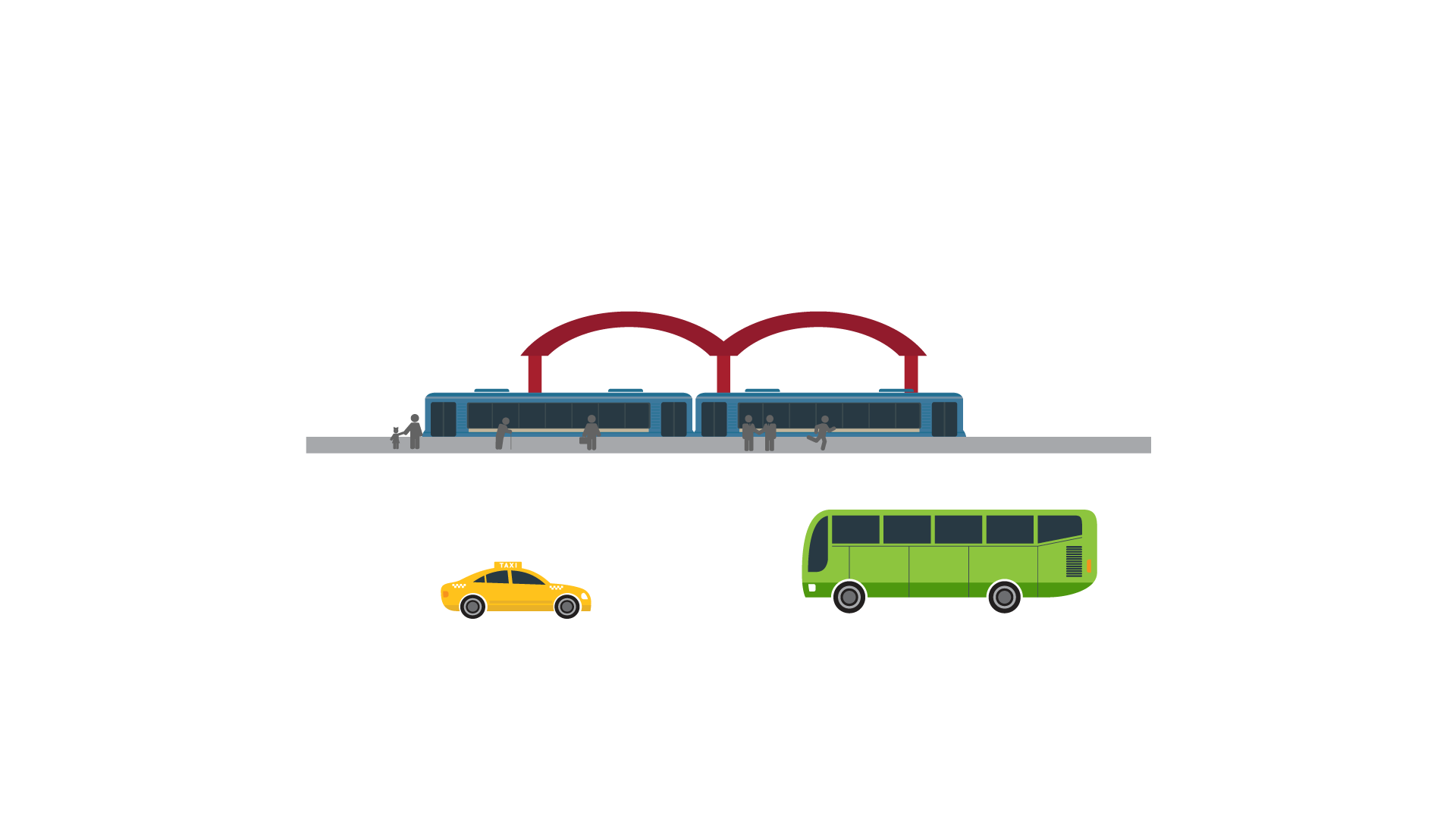 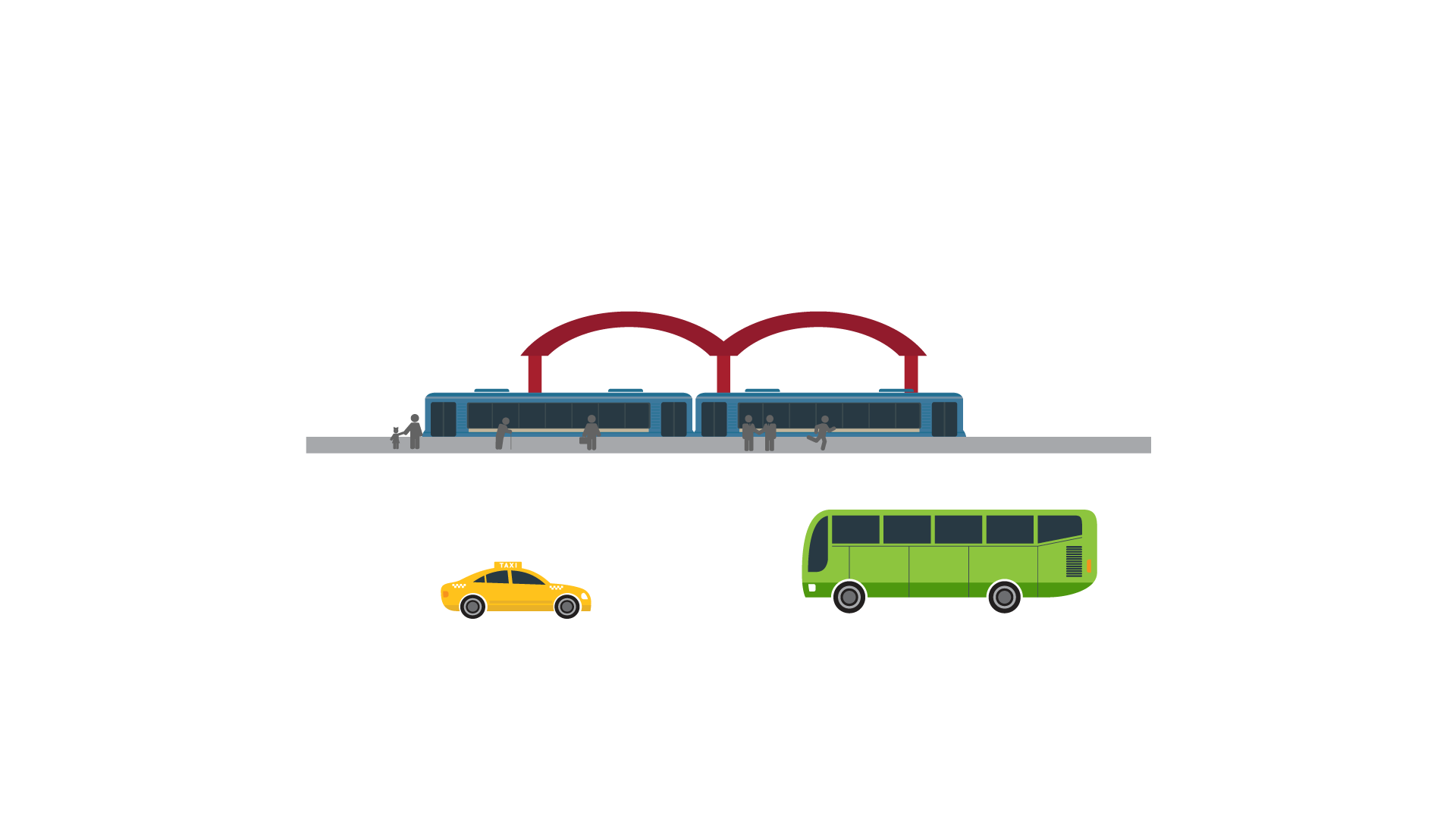 Step 4: Work through the thresholds
Fatality?
TEST
Is the event
associated 
with the 
OPERATION
 of the vehicle 
(including lift)?
YES
YES
NO
Can you 
discount
 employee’s 
actions?
Bodily 
injury w/
medical away?
TEST
NO
YES
NO
YES
NO
FTA test 
prohibited
FTA test prohibited
Can you 
discount
 employee’s 
actions?
Disabling 
damage 
w/tow?
TEST
YES
NO
NO
YES
FTA test prohibited
FTA test prohibited
Step 5: Determine and document
Your agency is required to document:
testing decision-making process for every accident
testing determination (to test or not to test)
reason for delays in testing




Use of a standardized agency-issued form is a best practice 
(sample on next slide)
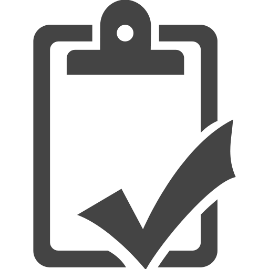 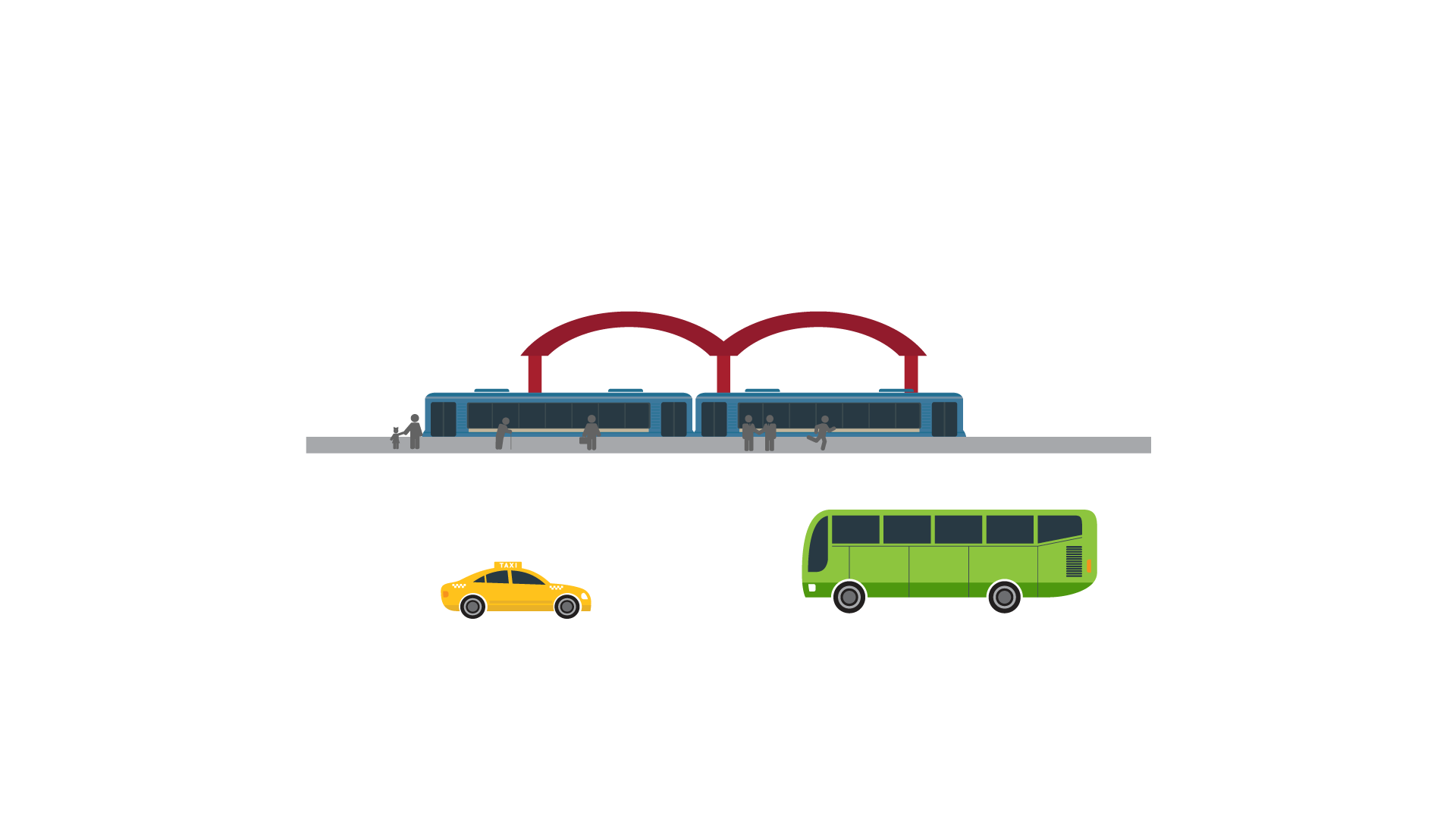 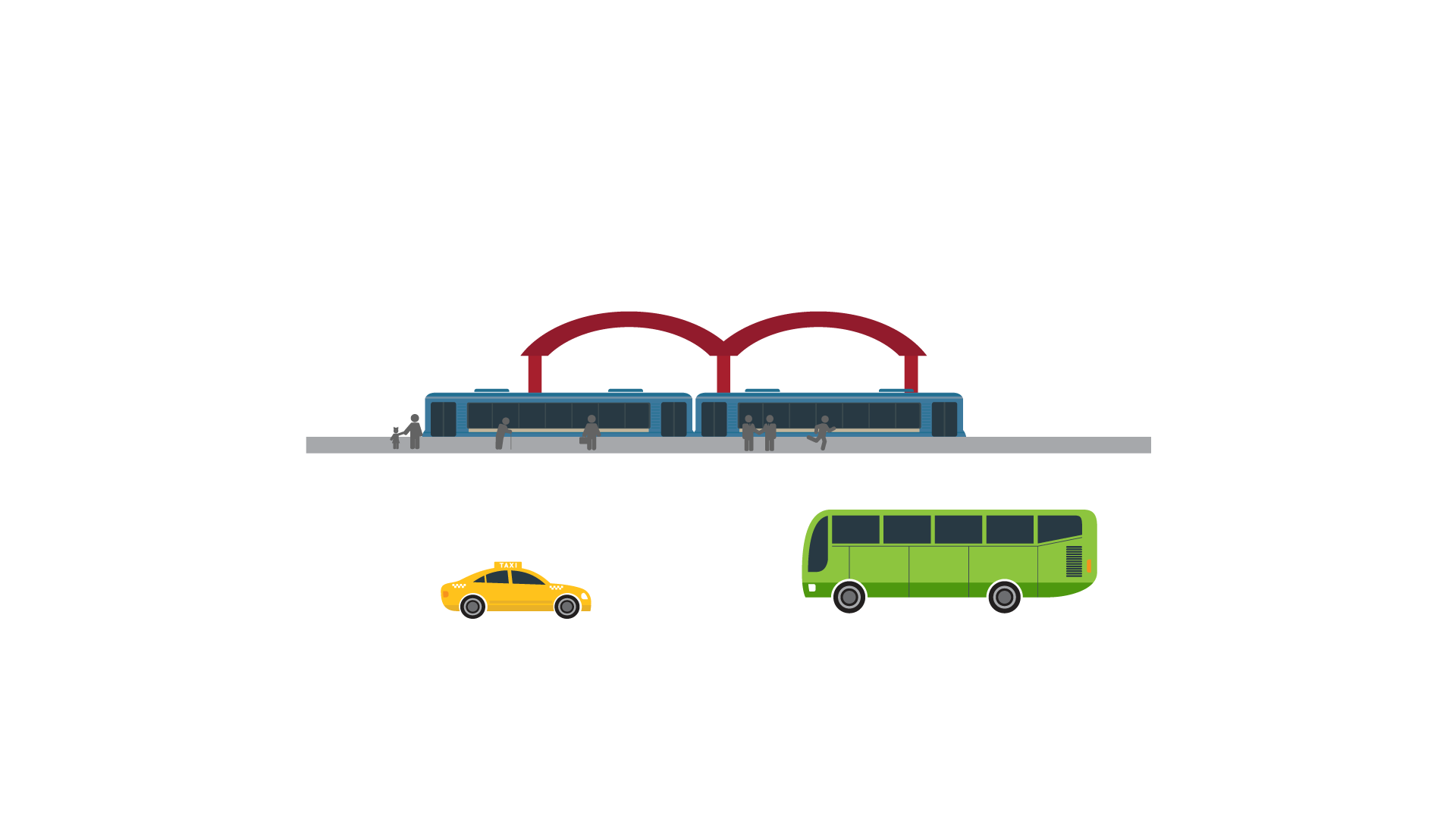 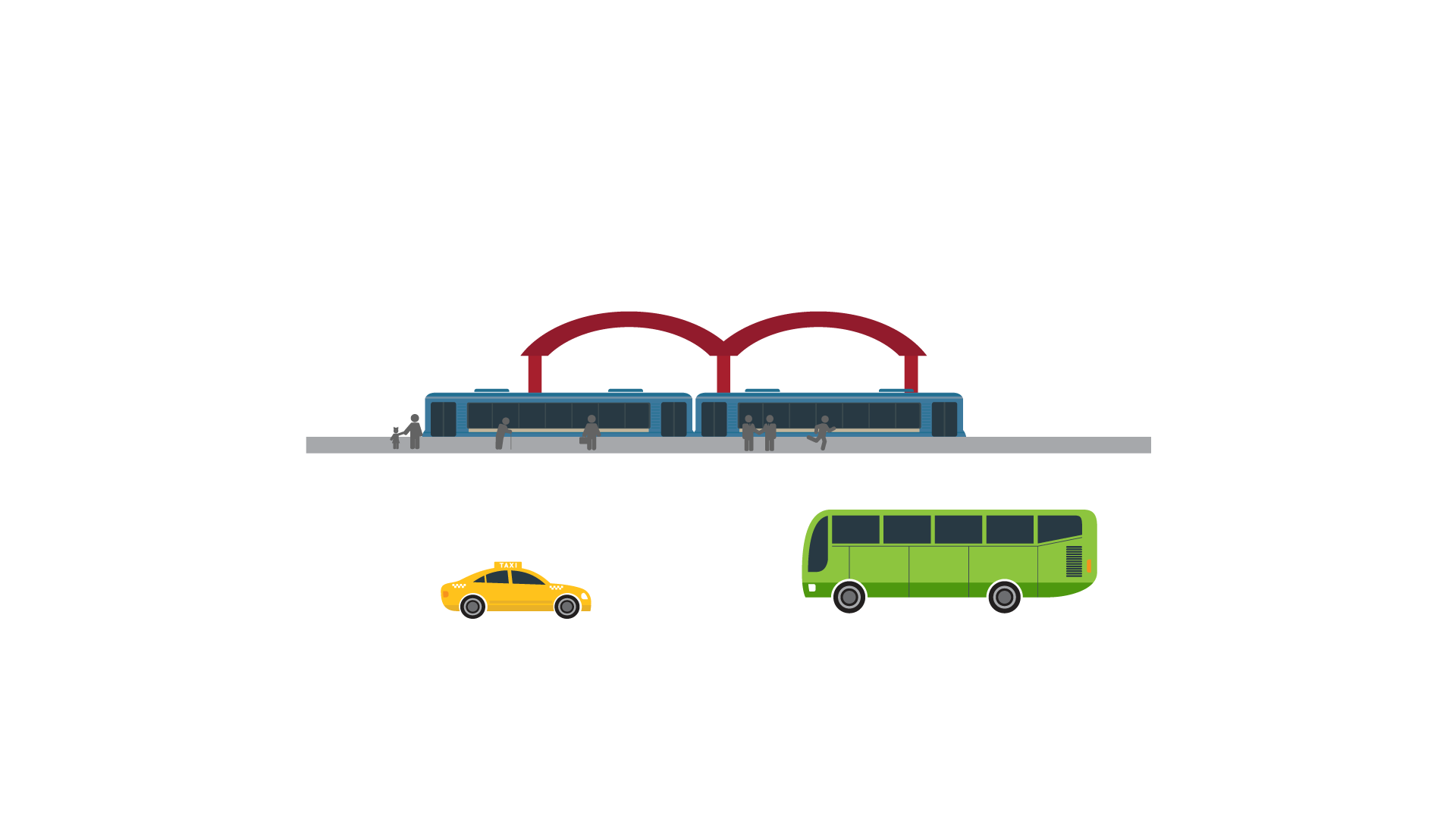 Sample decision & documentation form
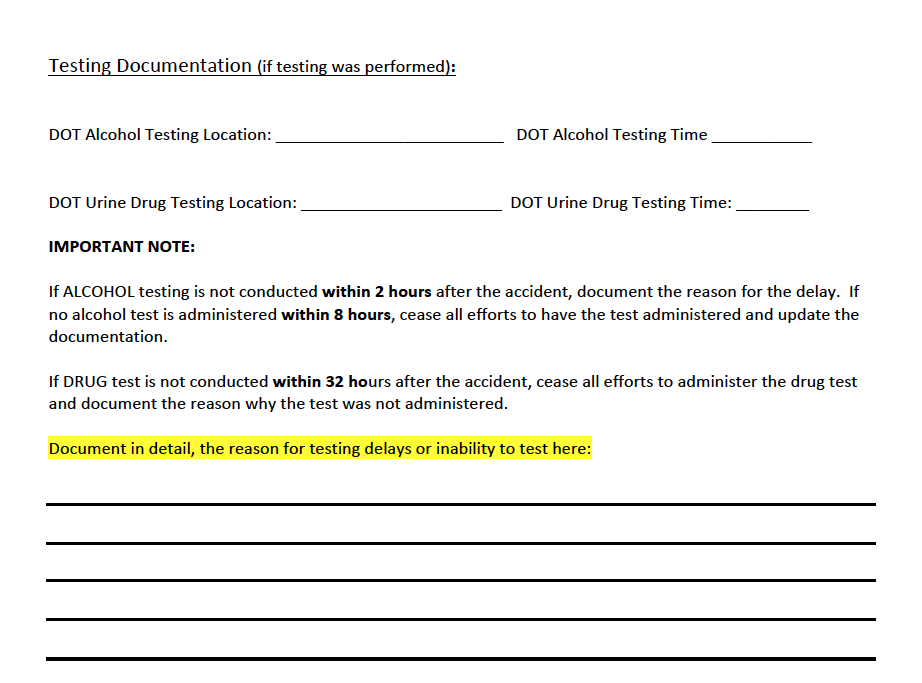 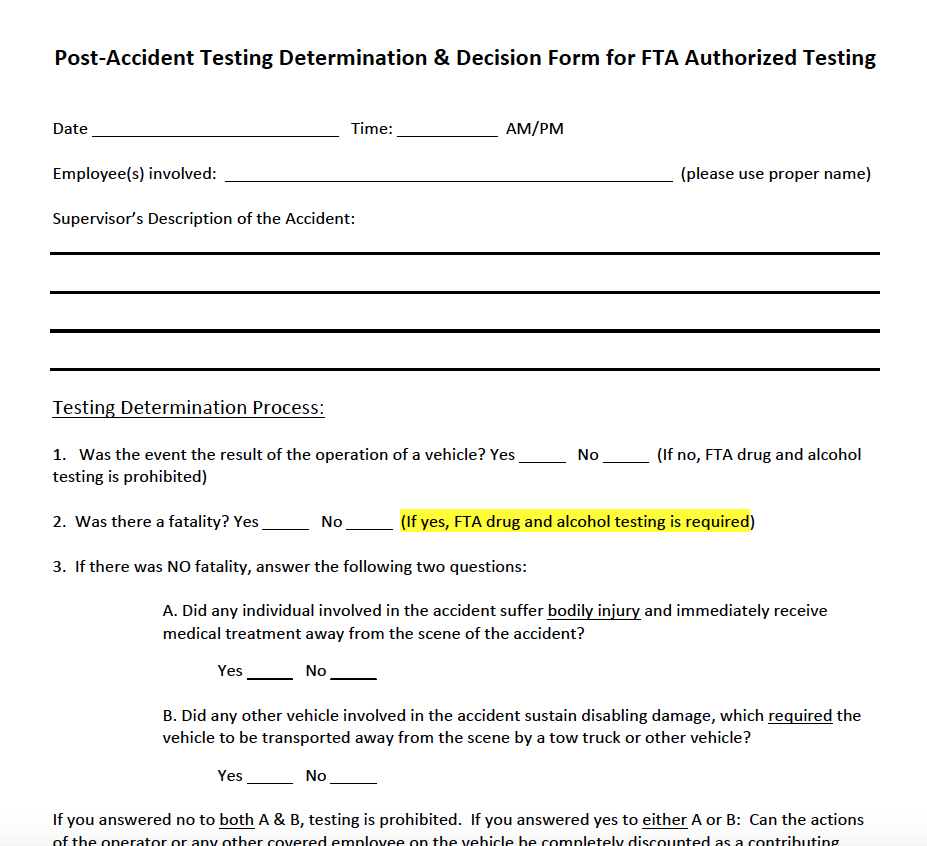 18
04
Executing testing
19
Notify employee & arrange testing
Notify employee of the requirement to submit to post-accident testing
Both drug and alcohol tests are required
Employee must remain readily available
Contact DER, if this is your agency’s protocol

Coordinate specimen collection and alcohol testing services
Locate a urine collector and alcohol test technician
Alcohol testing must be prioritized, if at all practicable
Must use a DOT Alcohol Testing Form (ATF) for alcohol test
Must use a Federal Custody and Control Form (CCF) for drug test
Transport employee to testing facilities (not required, best practice)
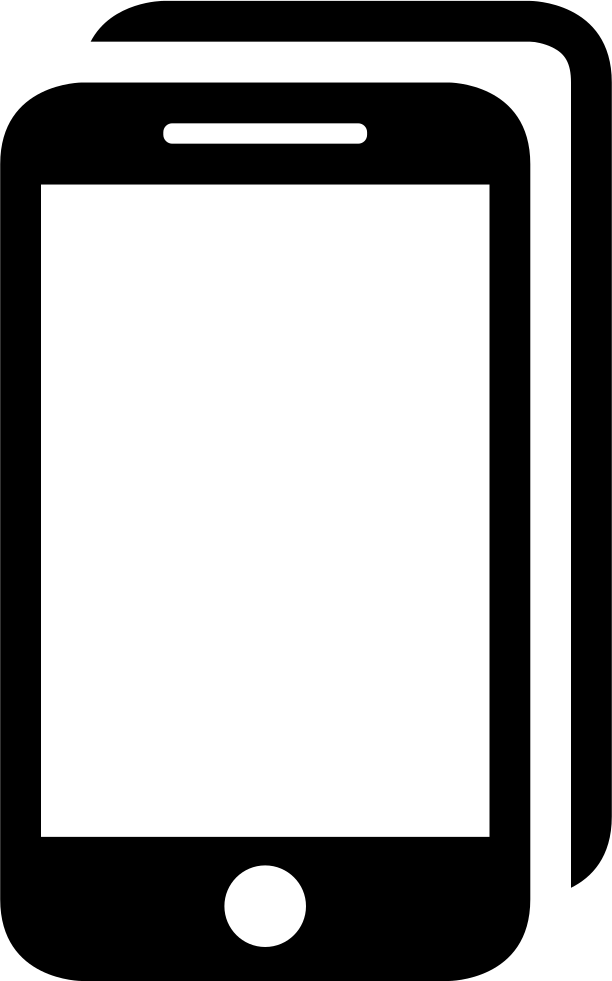 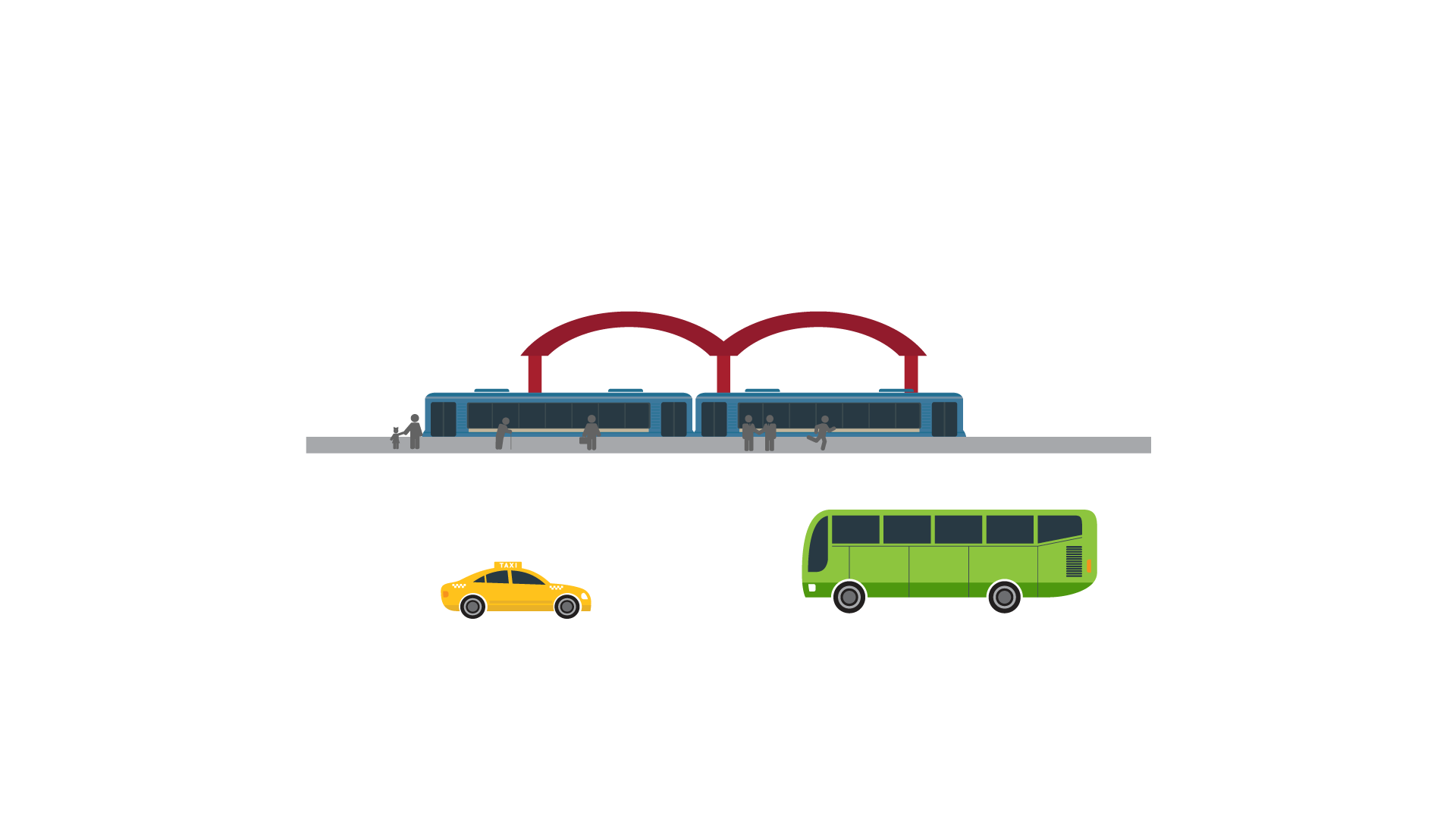 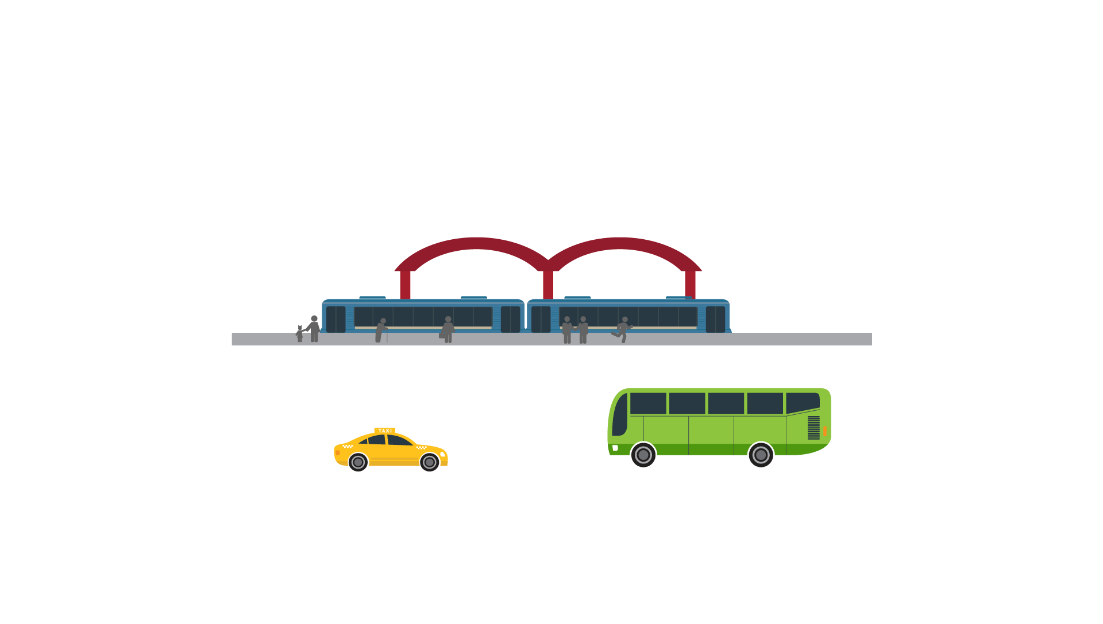 Document testing
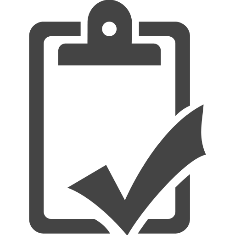 Complete the documentation:
Document the time and location of testing 
If alcohol testing is delayed beyond the first 2 hours, document the 
reason (required) and continue to document every 2 hours until 
testing occurs
If urine collection takes place before alcohol test, document reason
Document any issues related to the testing process
Employee refusals, shy bladder, odd behavior, etc.

If 8 hours passes, cease all attempts to conduct alcohol testing
If 32 hours passes, cease all attempts to conduct drug testing
You must document reason for failing to conduct tests
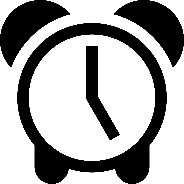 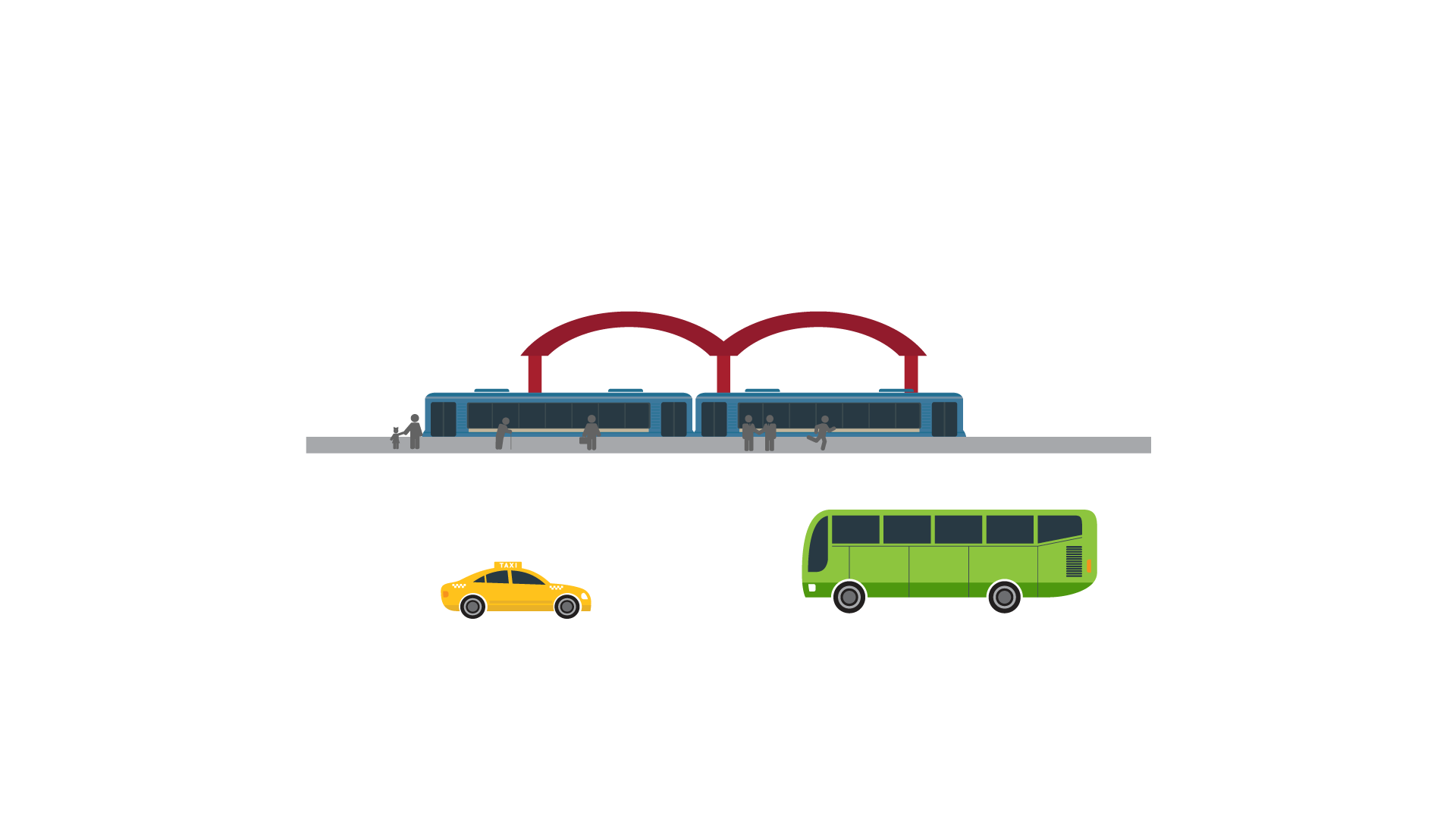 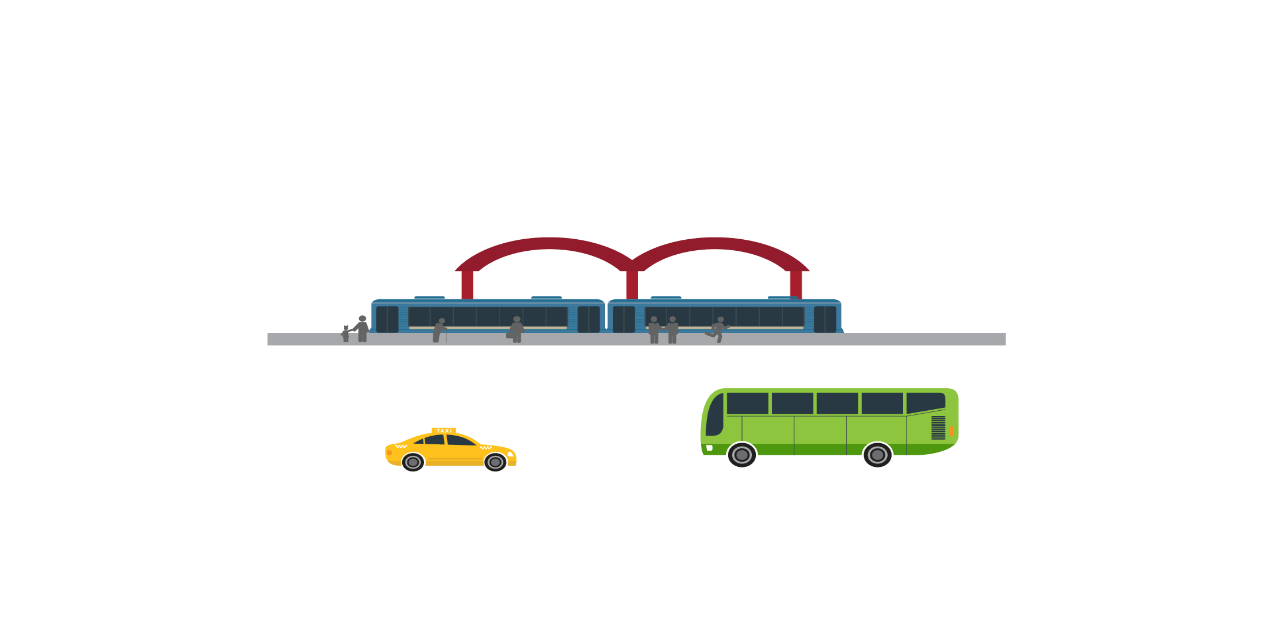 05
DER duties
22
DER duties
Collect all documents related to the event:
Decision and Documentation form
Testing Notification Form (written notice to employee)
Employer copy of CCF 
Employer copy of ATF
MRO verified drug test result

Note:  If FTA testing was unable to be performed, test results  obtained from Federal, State or local authorities may be used  to complete your records.  Positive test results should be 
     treated just as a positive DOT drug or alcohol test result.
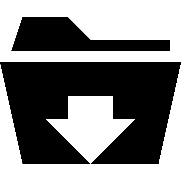 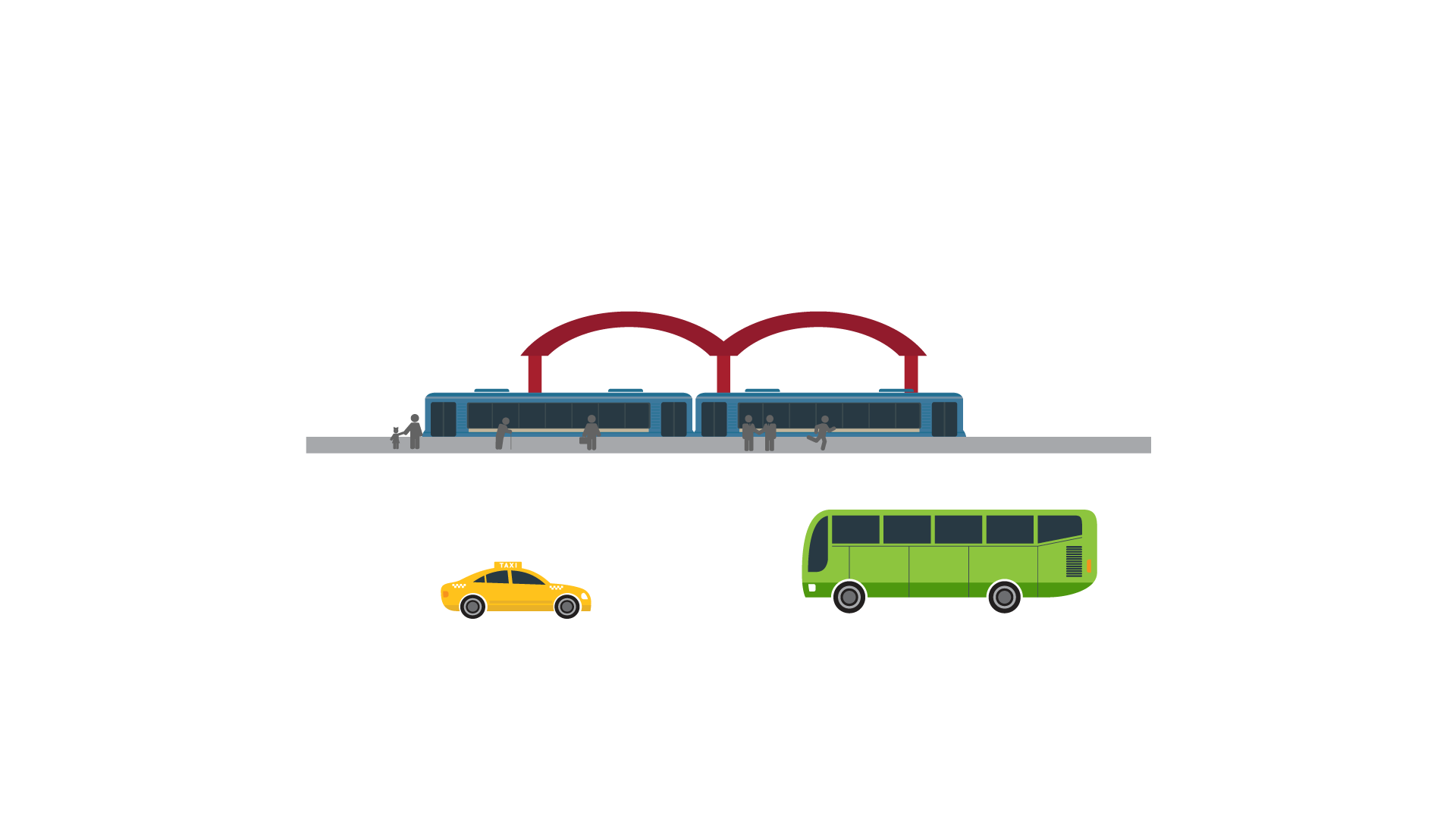 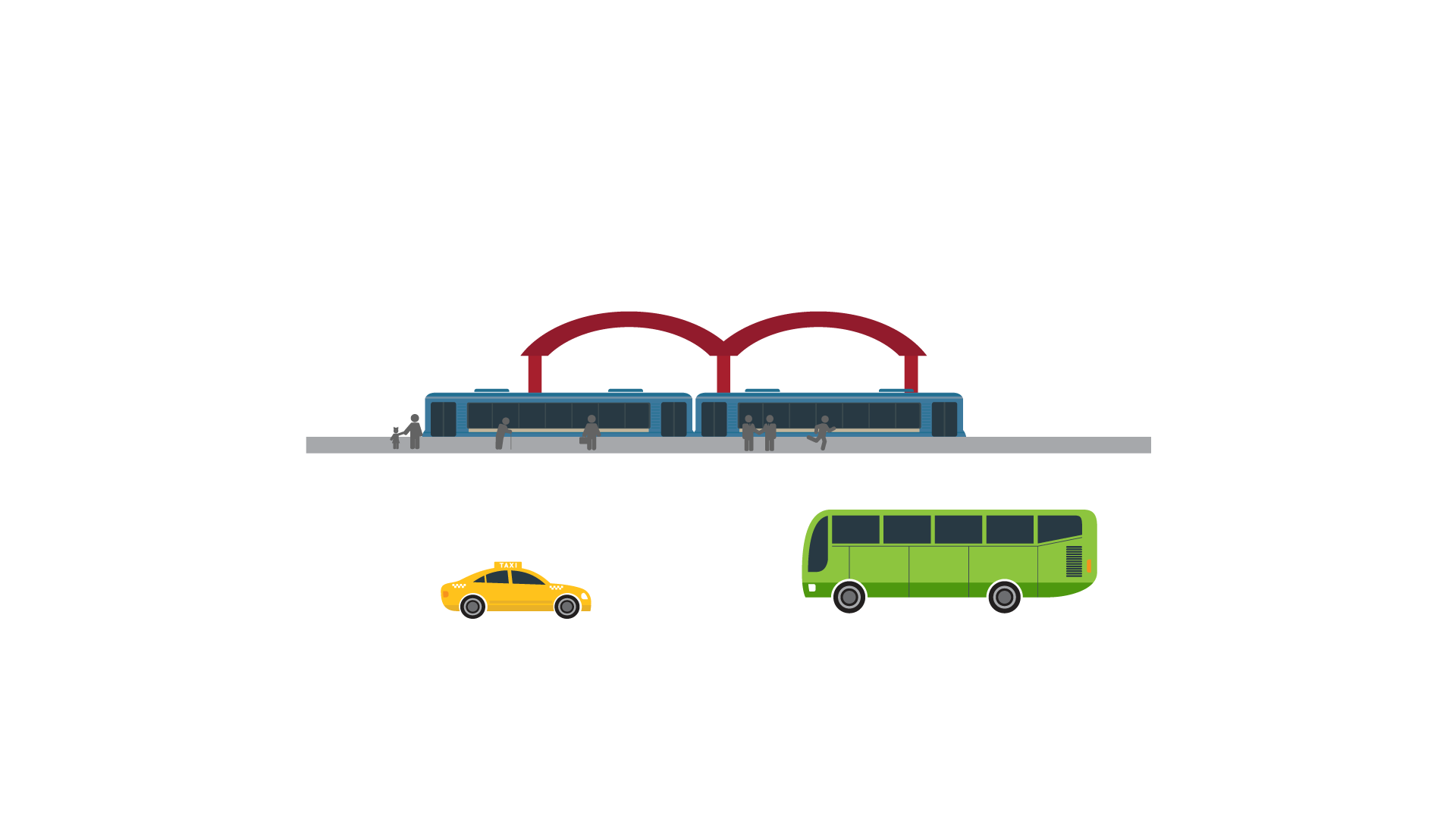 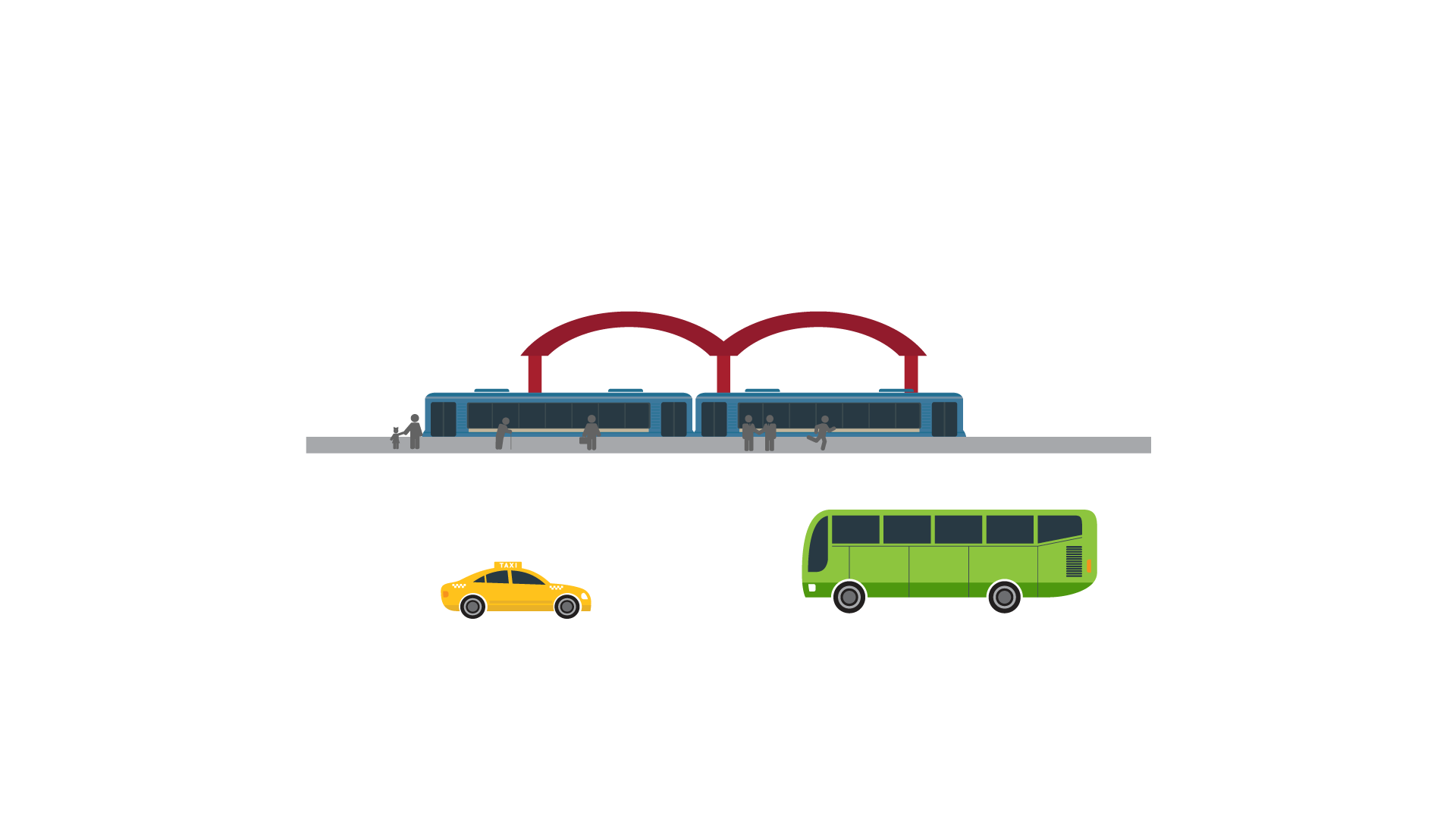 * Resources will be provided
DER duties cont.
Review documentation to:
Confirm that definition/thresholds of an accident were met
Confirm that covered employees could not be discounted
Determine cause for delays in testing (and address them)
Ensure that alcohol test was performed first
Check for any errors of omissions on CCF & ATF
Determine if refresher training for decision-maker is needed

If applicable, provide a copy of Decision and Documentation form to  other departments (i.e.; training, safety, risk management, etc.)

File and retain documents for a minimum of 2 years
If test(s) are positive retain paperwork for at least 5 years
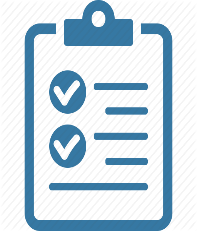 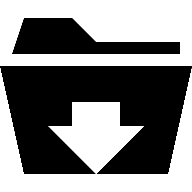 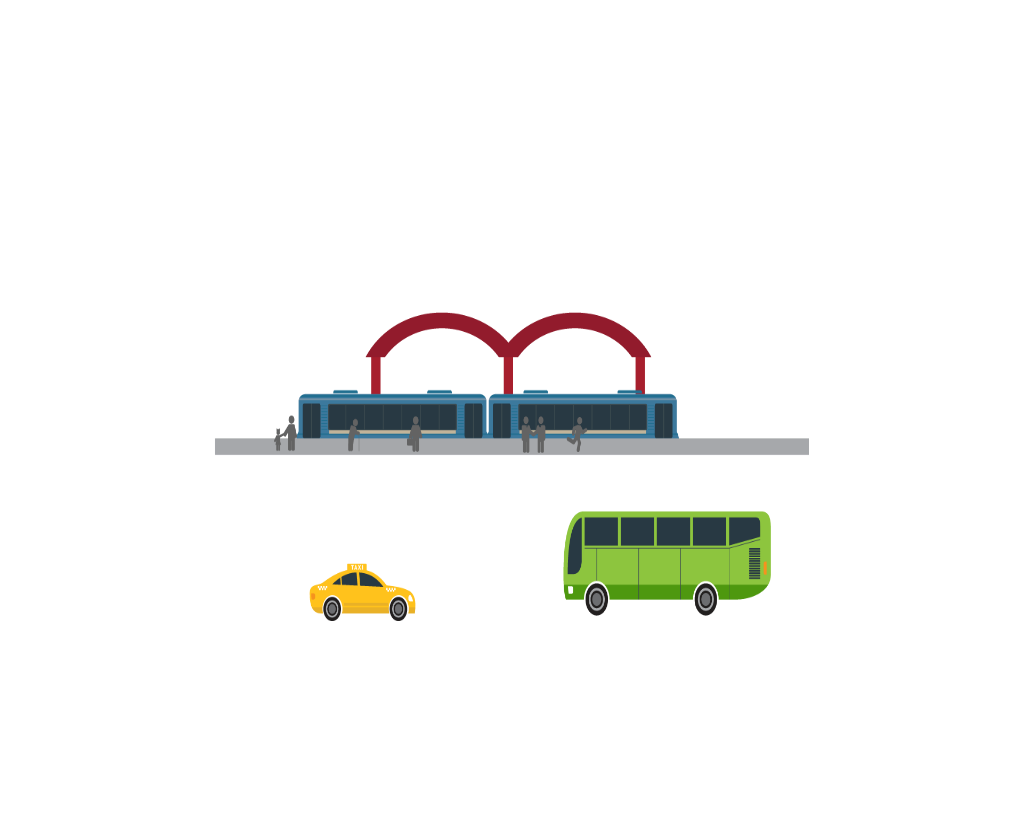 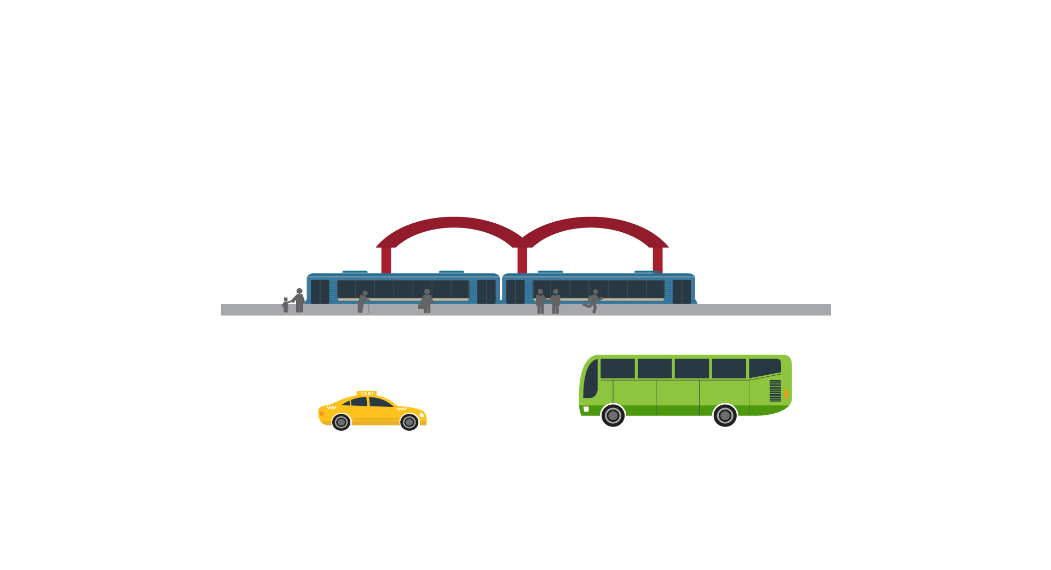 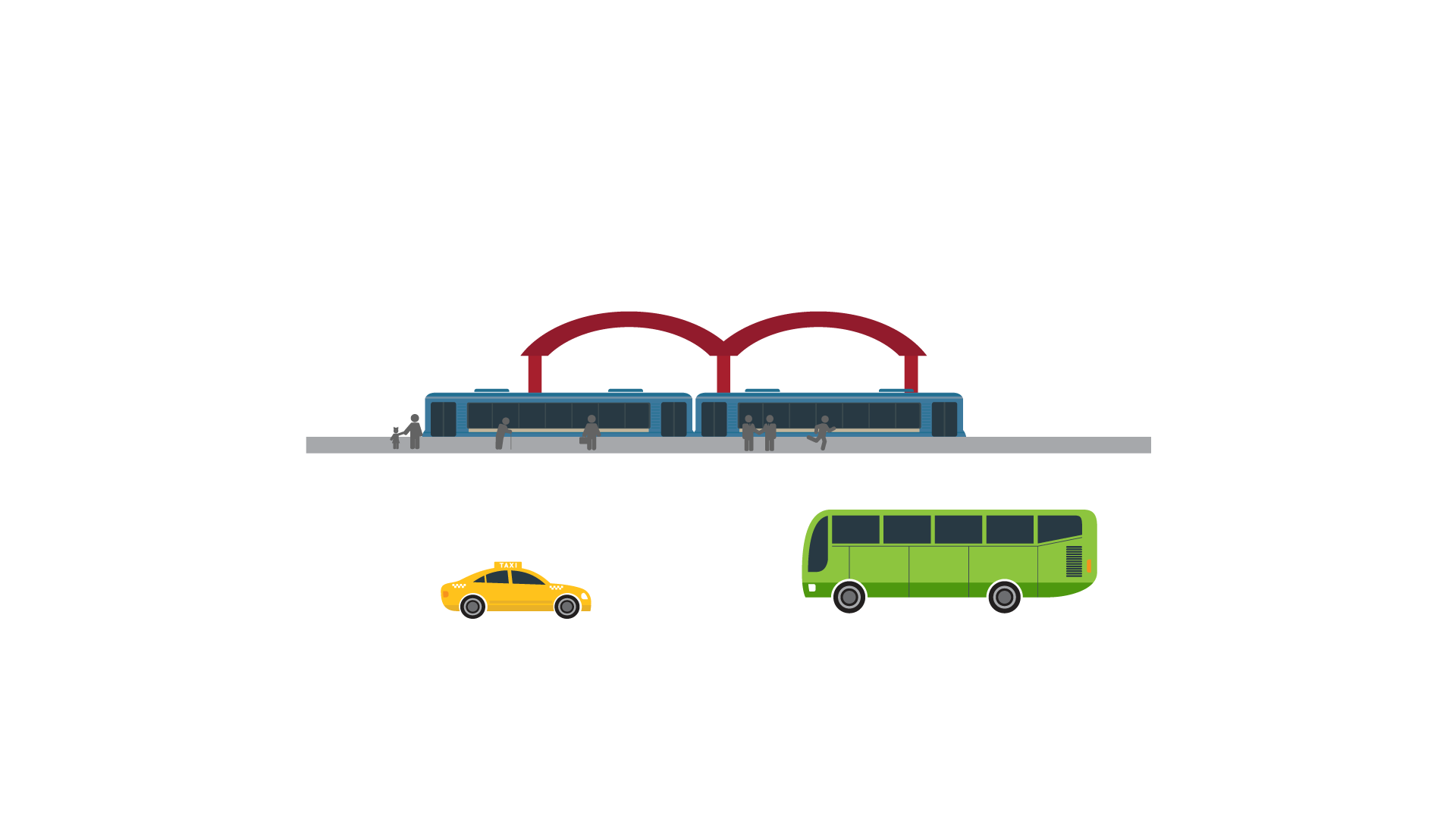 06
Scenarios
Interactive group activity
25
Scenario #1
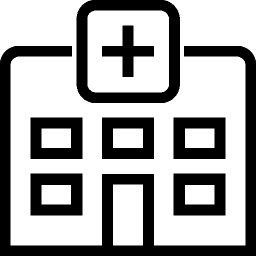 Bus driver called base on his radio and said that a young child fell from the seat while bus was loading passengers (not moving).   The child’s father 
requested medical care for his son. 

Supervisor arrived on scene while father and child were awaiting EMS.  
Child was transported for medical treatment away from the scene. 


Is FTA testing of the operator authorized?
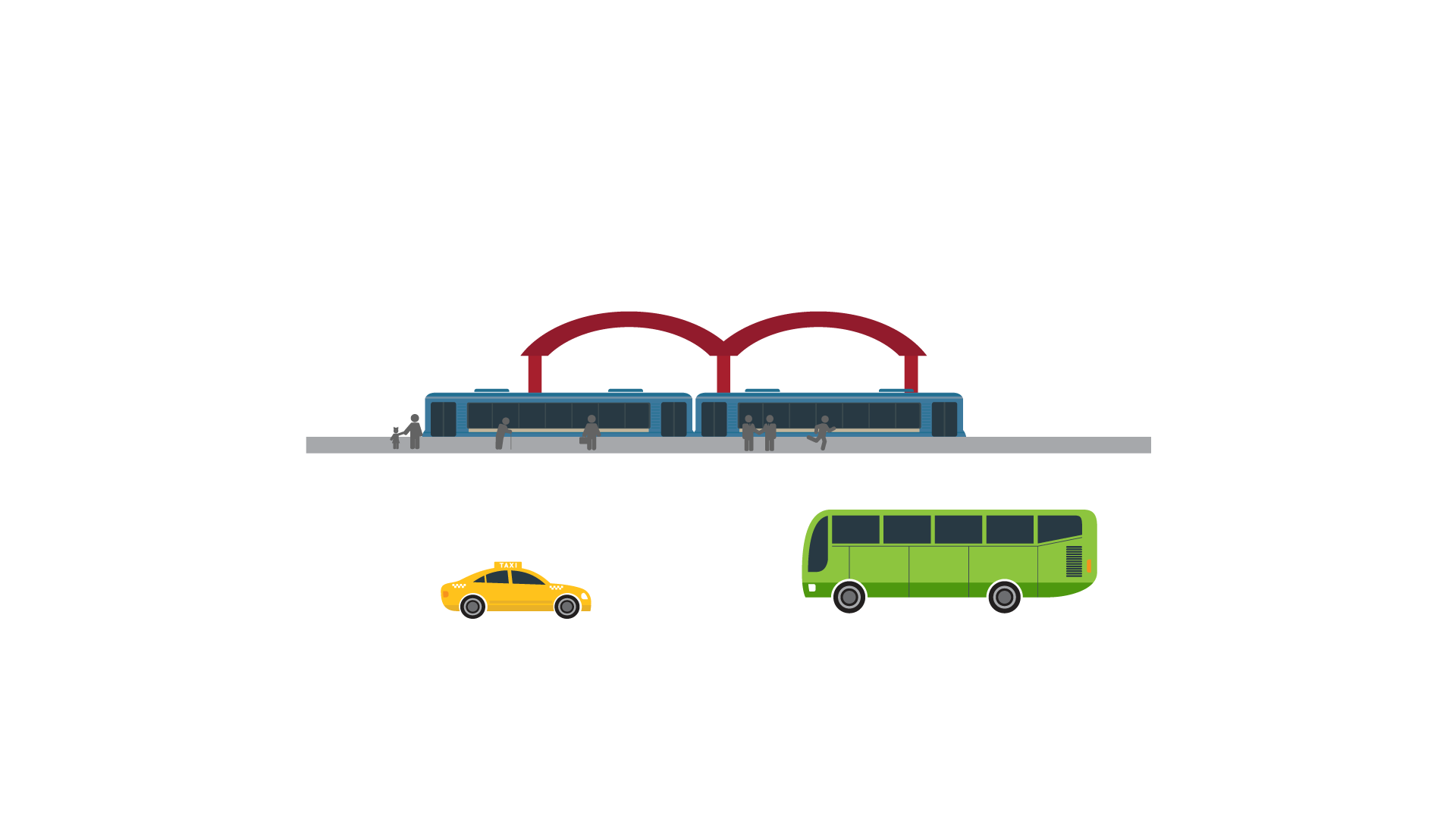 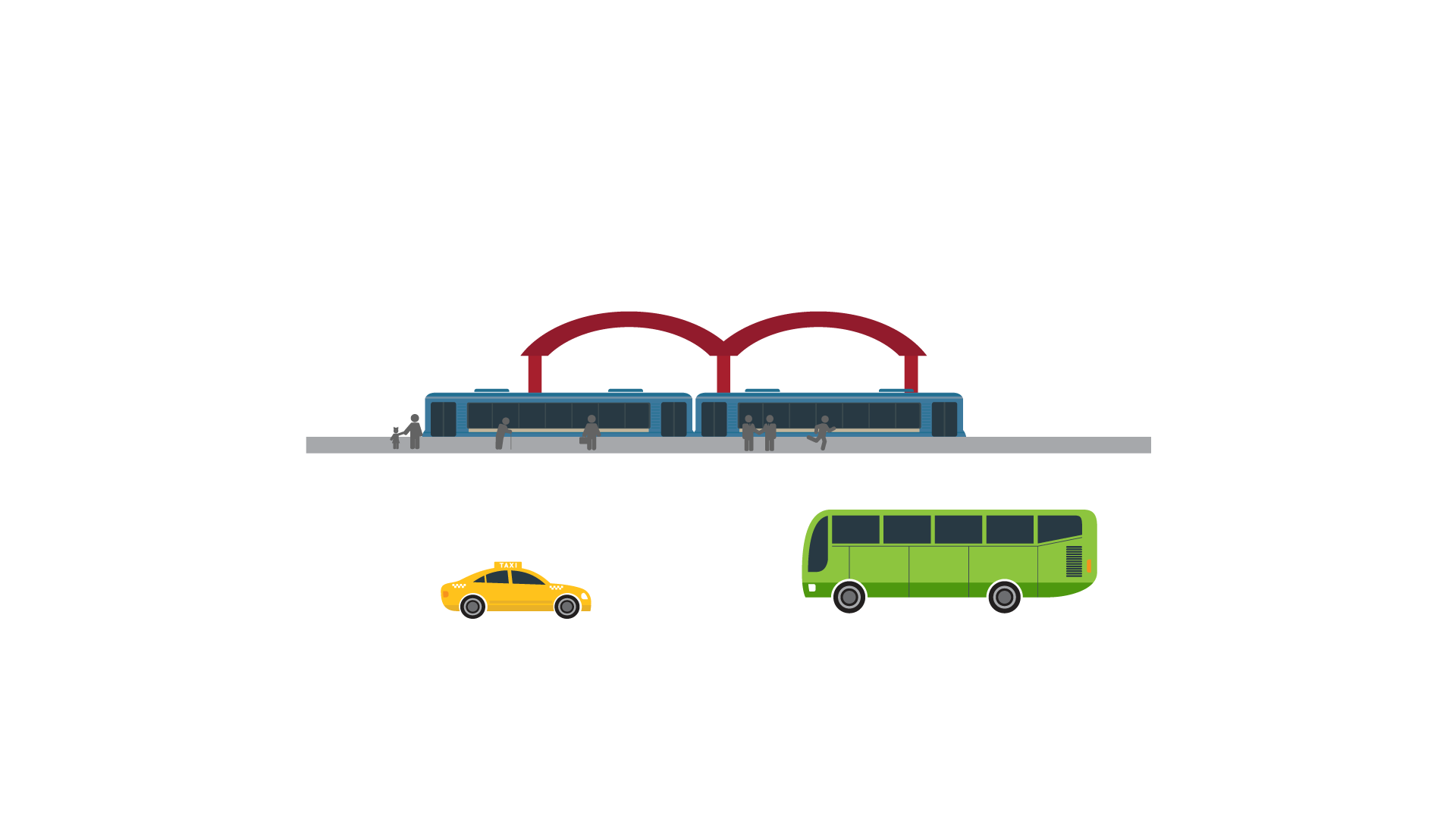 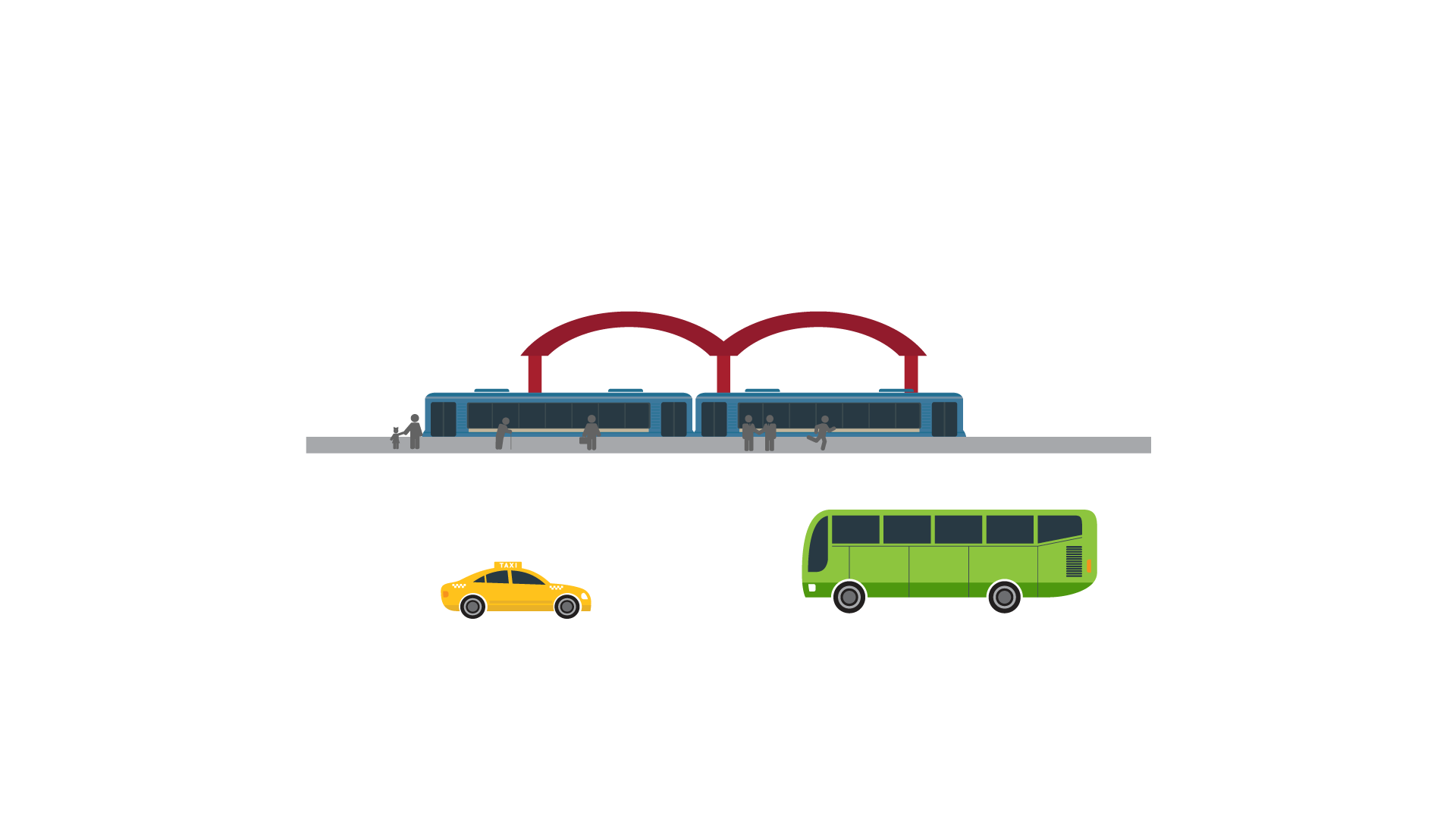 Determine if accident definition is met
1.
2.




3.





4.
Is the event
associated 
with the 
OPERATION
 of the vehicle 
(including lift)?
Fatality?
Bodily 
injury w/
medical away?
Disabling 
damage 
w/tow?
Work through the thresholds
Fatality?
TEST
Is the event
associated 
with the 
OPERATION
 of the vehicle 
(including lift)?
YES
YES
NO
Can you 
discount
 employee’s 
actions?
Bodily 
injury w/
medical away?
TEST
NO
YES
NO
YES
NO
FTA test 
prohibited
FTA test prohibited
Can you 
discount
 employee’s 
actions?
Disabling 
damage 
w/tow?
TEST
YES
NO
NO
YES
FTA test prohibited
FTA test prohibited
Scenario #2
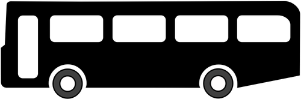 After fueling a bus, a maintenance worker was driving through the yard when he slammed into a support beam on the bus wash station.  

The front end of the vehicle sustained major damage and had to be 
 pulled across the yard by another vehicle.


Is FTA testing of the maintenance worker authorized?
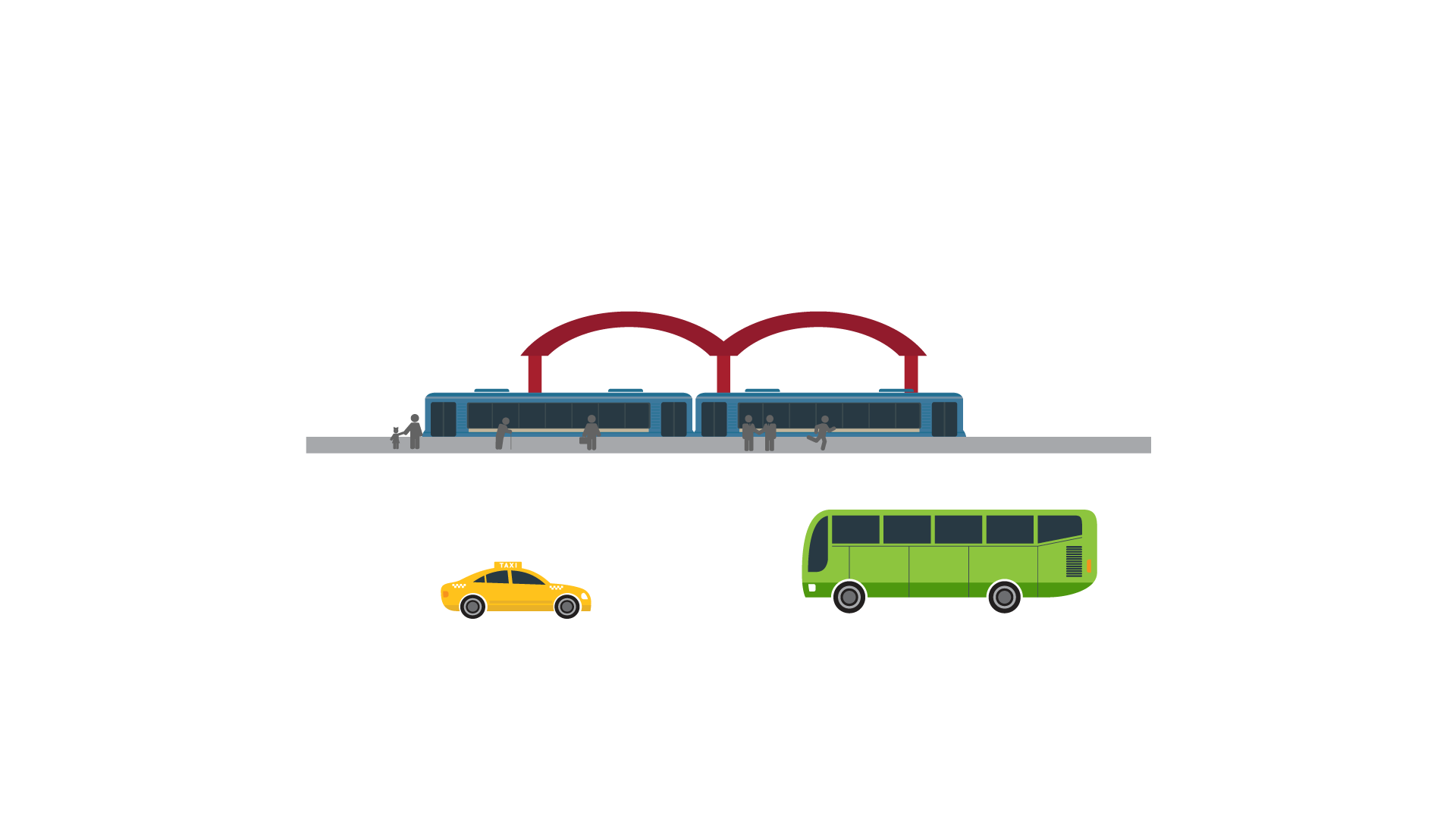 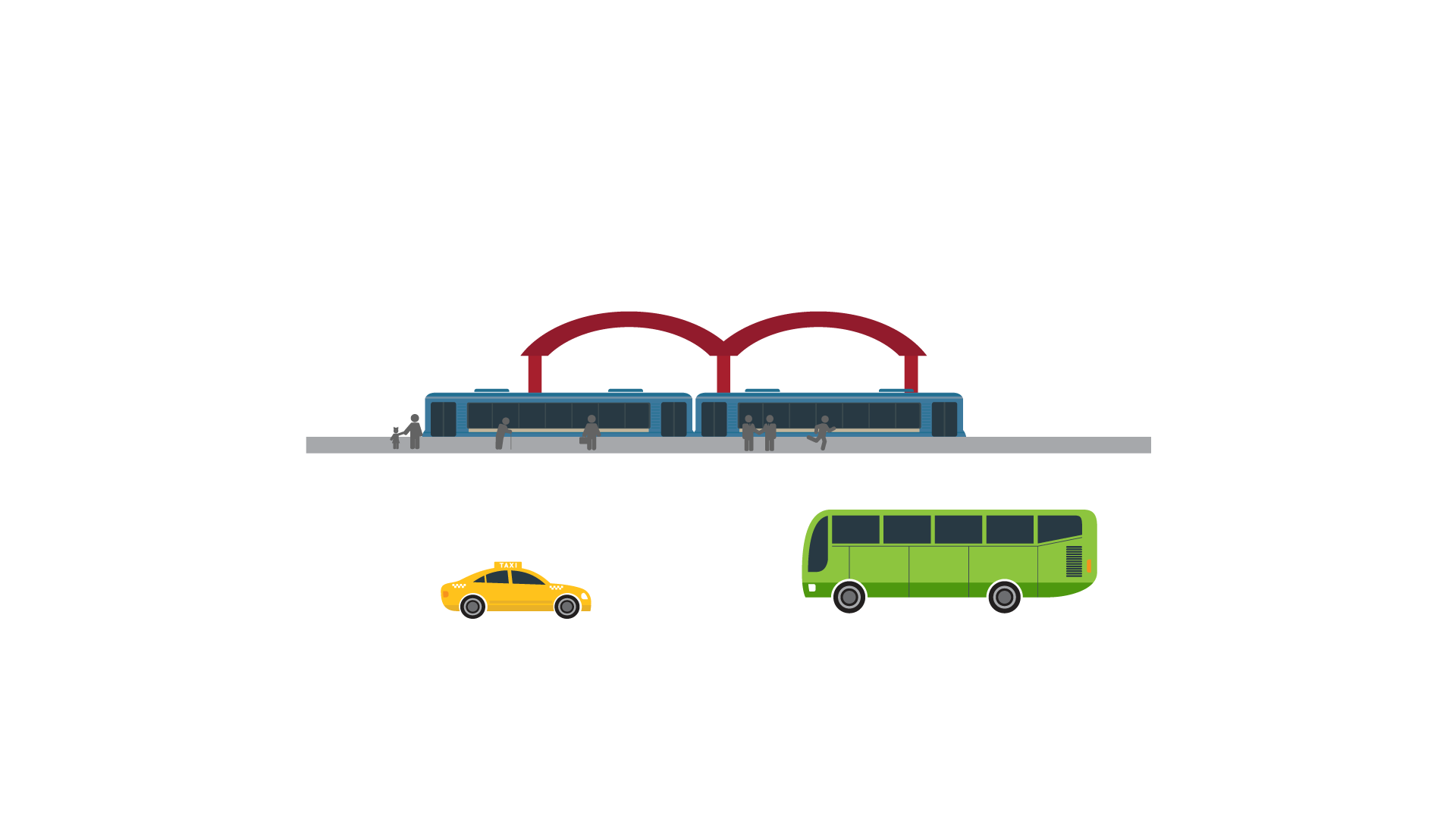 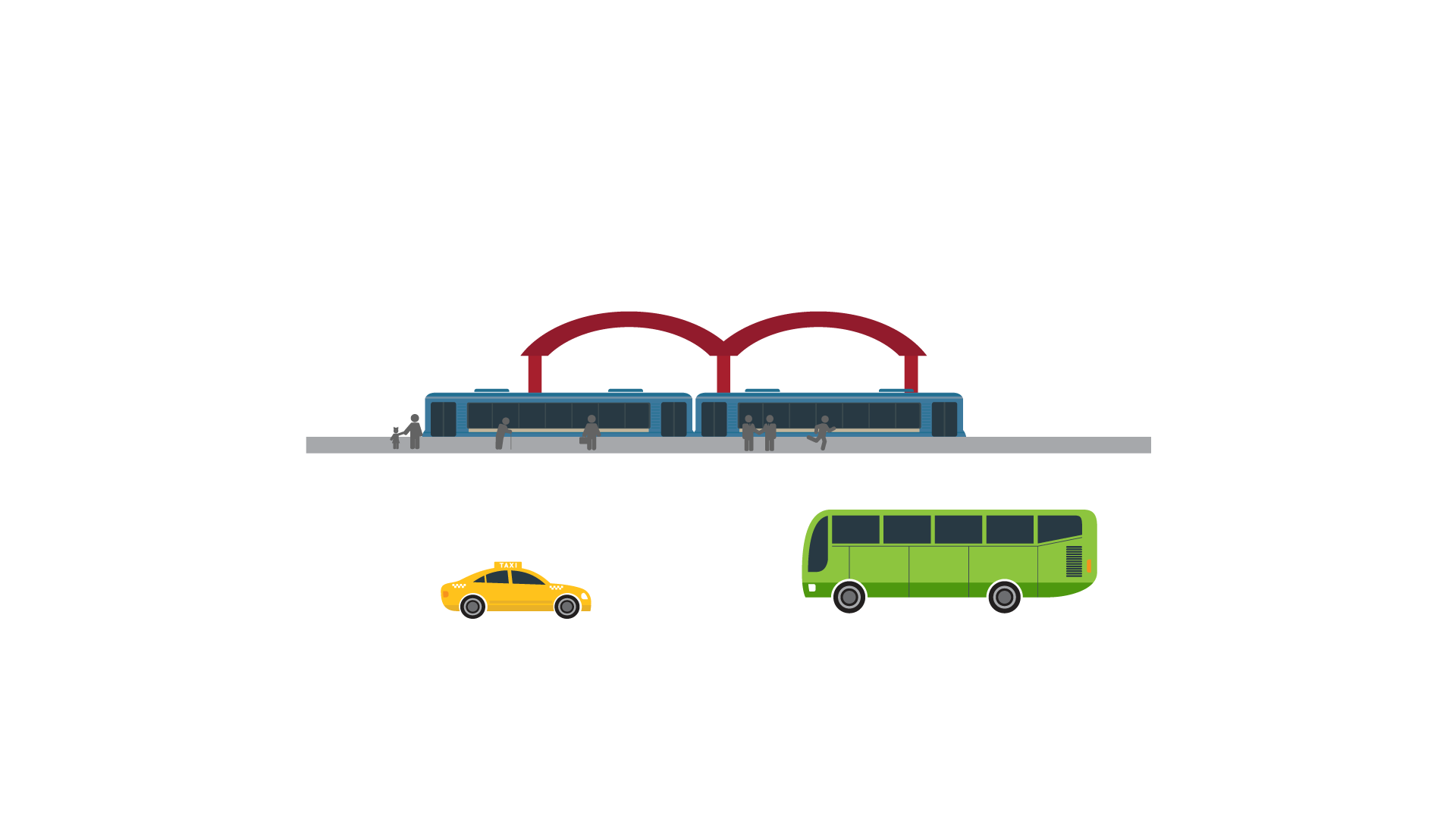 Determine if accident definition is met
1.
2.




3.





4.
Is the event
associated 
with the 
OPERATION
 of the vehicle 
(including lift)?
Fatality?
Bodily 
injury w/
medical away?
Disabling 
damage 
w/tow?
Work through the thresholds
Fatality?
TEST
Is the event
associated 
with the 
OPERATION
 of the vehicle 
(including lift)?
YES
YES
NO
Can you 
discount
 employee’s 
actions?
Bodily 
injury w/
medical away?
TEST
NO
YES
NO
YES
NO
FTA test 
prohibited
FTA test prohibited
Can you 
discount
 employee’s 
actions?
Disabling 
damage 
w/tow?
TEST
YES
NO
NO
YES
FTA test prohibited
FTA test prohibited
Scenario #3
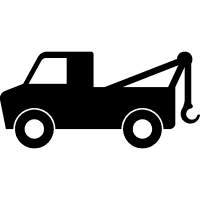 Supervisor arrived at the scene of an accident and found that a bus had 
jumped a curb and hit a light pole.  The damage to the front end disabled 
the bus, so the bus needs to be towed away from the scene. 
The operator stated that the brakes had failed. 


Is FTA testing of the operator authorized? 
What other actions should be taken?
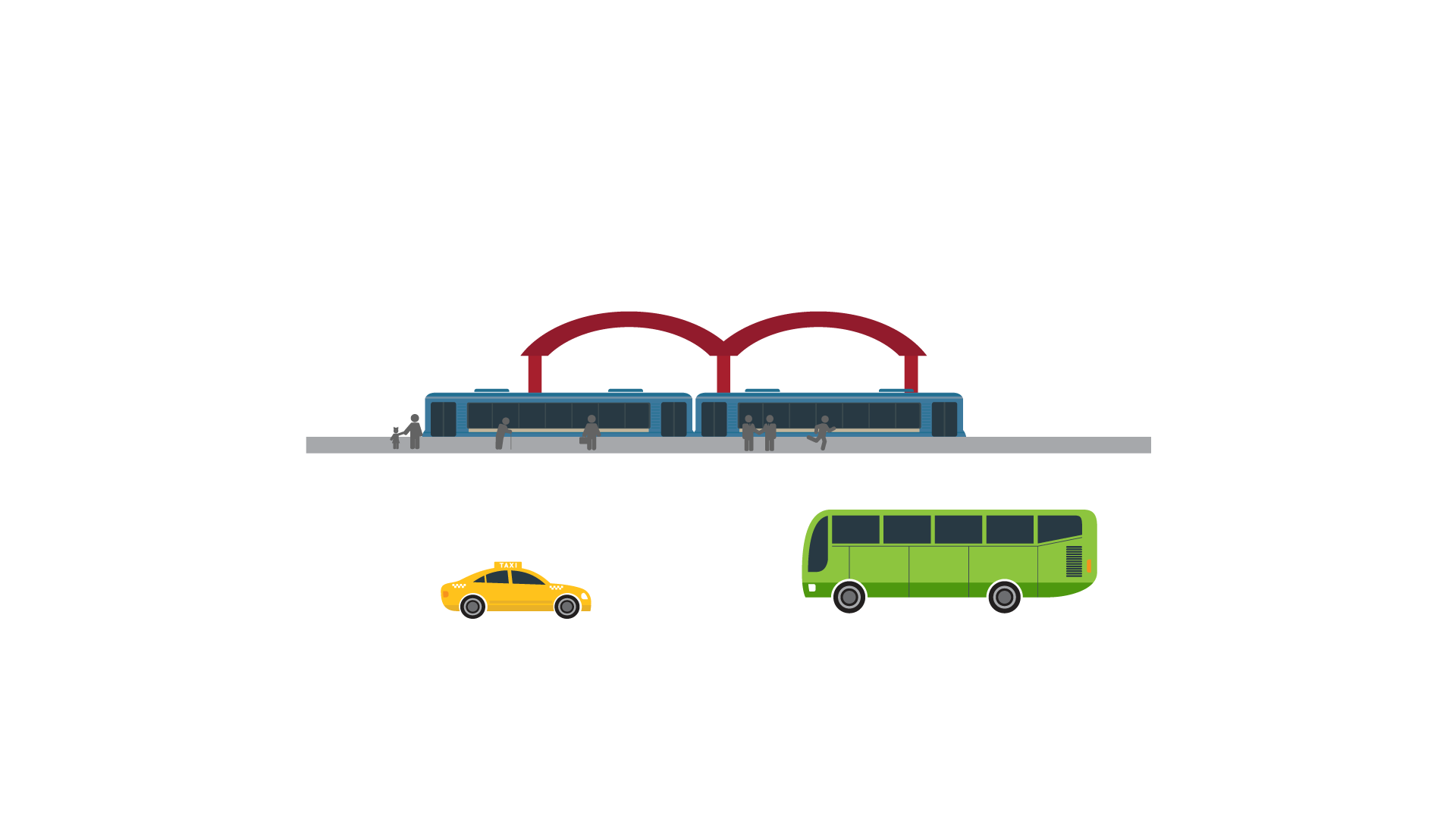 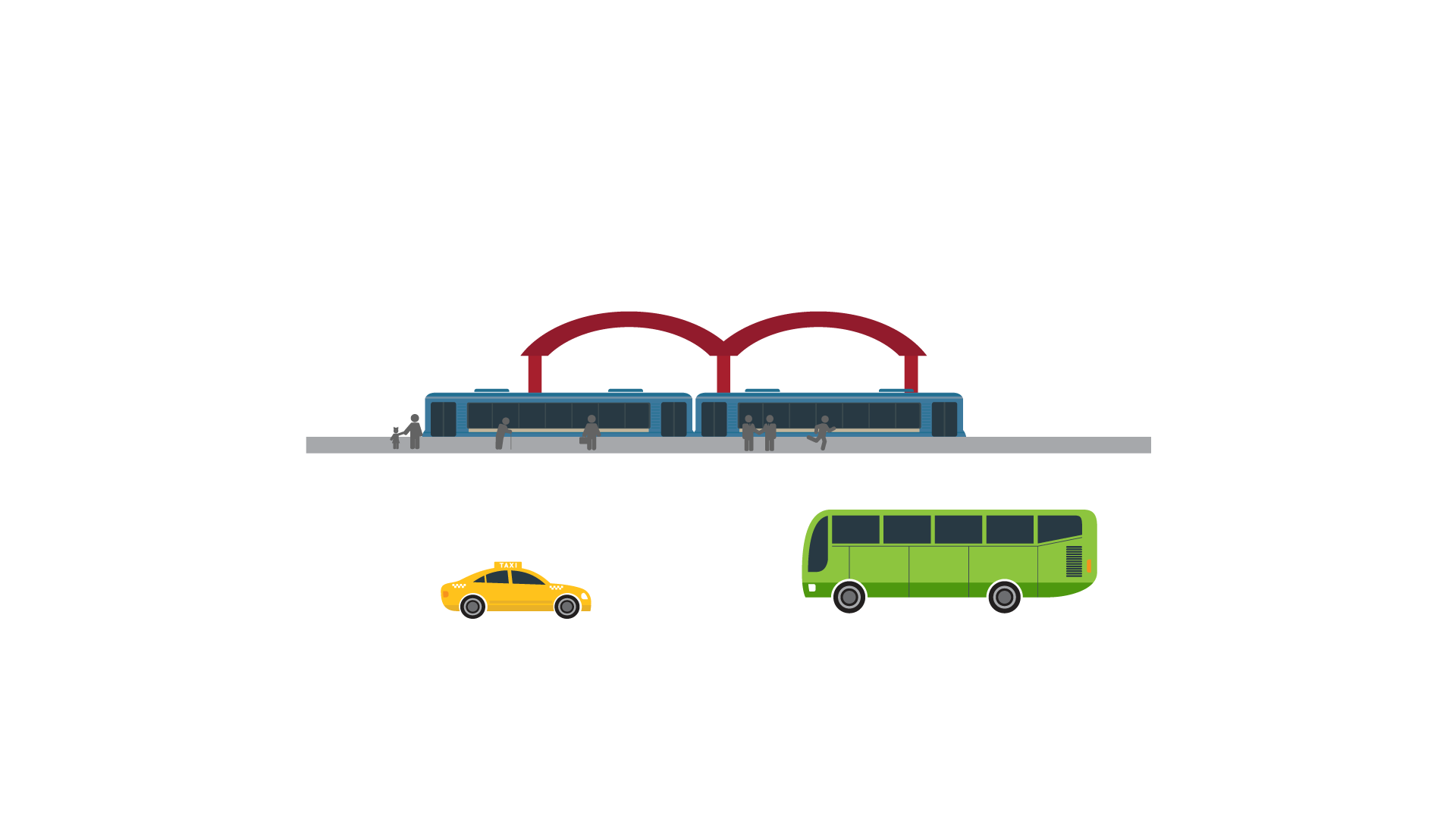 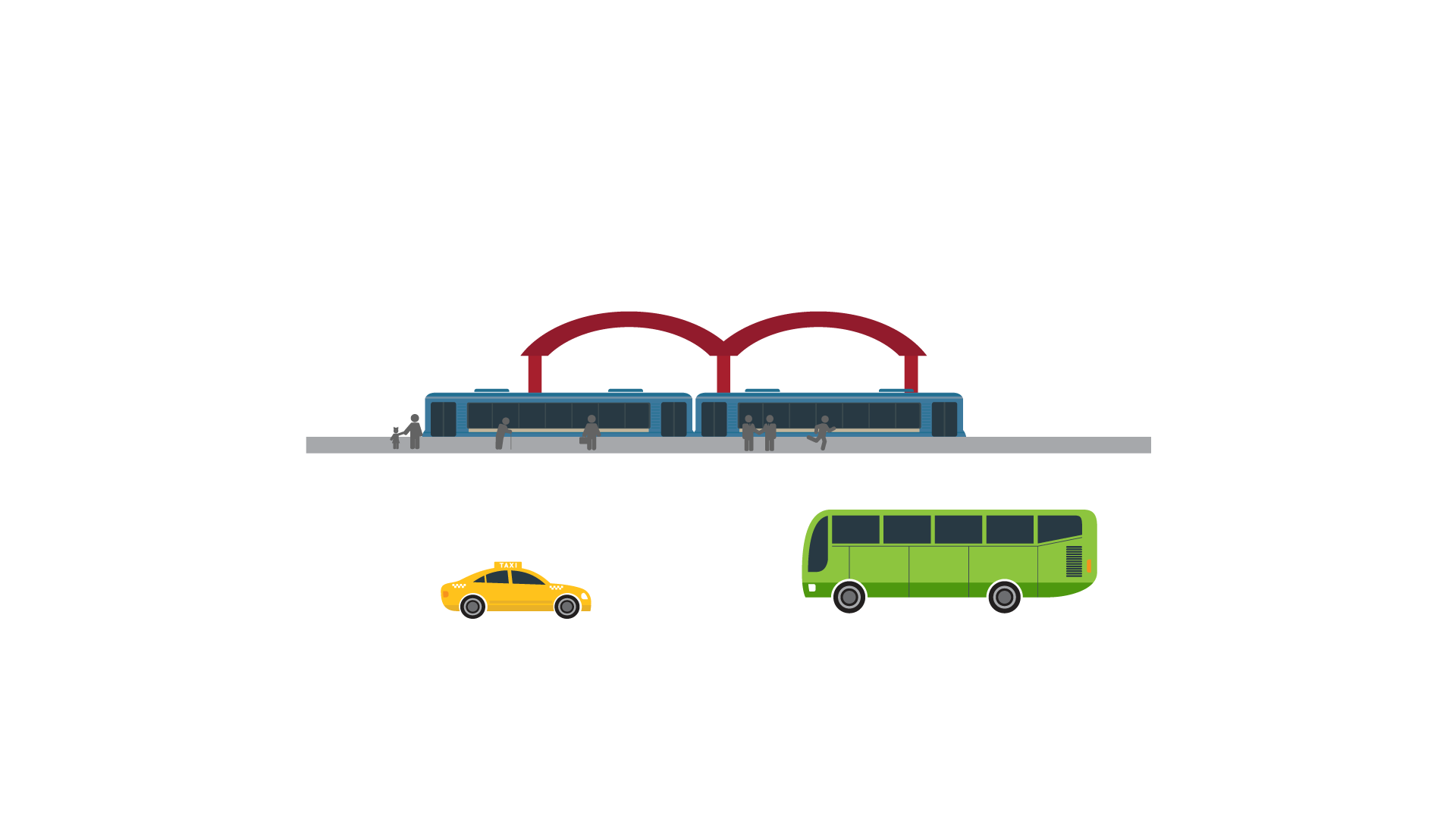 Determine if accident definition is met
1.
2.




3.





4.
Is the event
associated 
with the 
OPERATION
 of the vehicle 
(including lift)?
Fatality?
Bodily 
injury w/
medical away?
Disabling 
damage 
w/tow?
Work through the thresholds
Fatality?
TEST
Is the event
associated 
with the 
OPERATION
 of the vehicle 
(including lift)?
YES
YES
NO
Can you 
discount
 employee’s 
actions?
Bodily 
injury w/
medical away?
TEST
NO
YES
NO
YES
NO
FTA test 
prohibited
FTA test prohibited
Can you 
discount
 employee’s 
actions?
Disabling 
damage 
w/tow?
TEST
YES
NO
NO
YES
FTA test prohibited
FTA test prohibited
Scenario #4
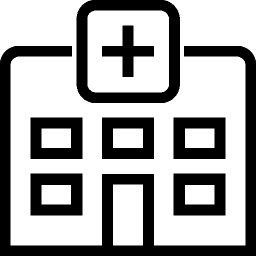 Operator stated that while sitting at a red light, she had tilted her head back for just a moment, when her foot slipped from the brake.  The bus made 
contact with the car in front of her.   Neither vehicle was disabled, but the 
driver of the car stated that she is six months pregnant was going to go to 
her OBGYN’s office after the exchange of information, to get “checked out”.  



Is FTA testing of the operator authorized?
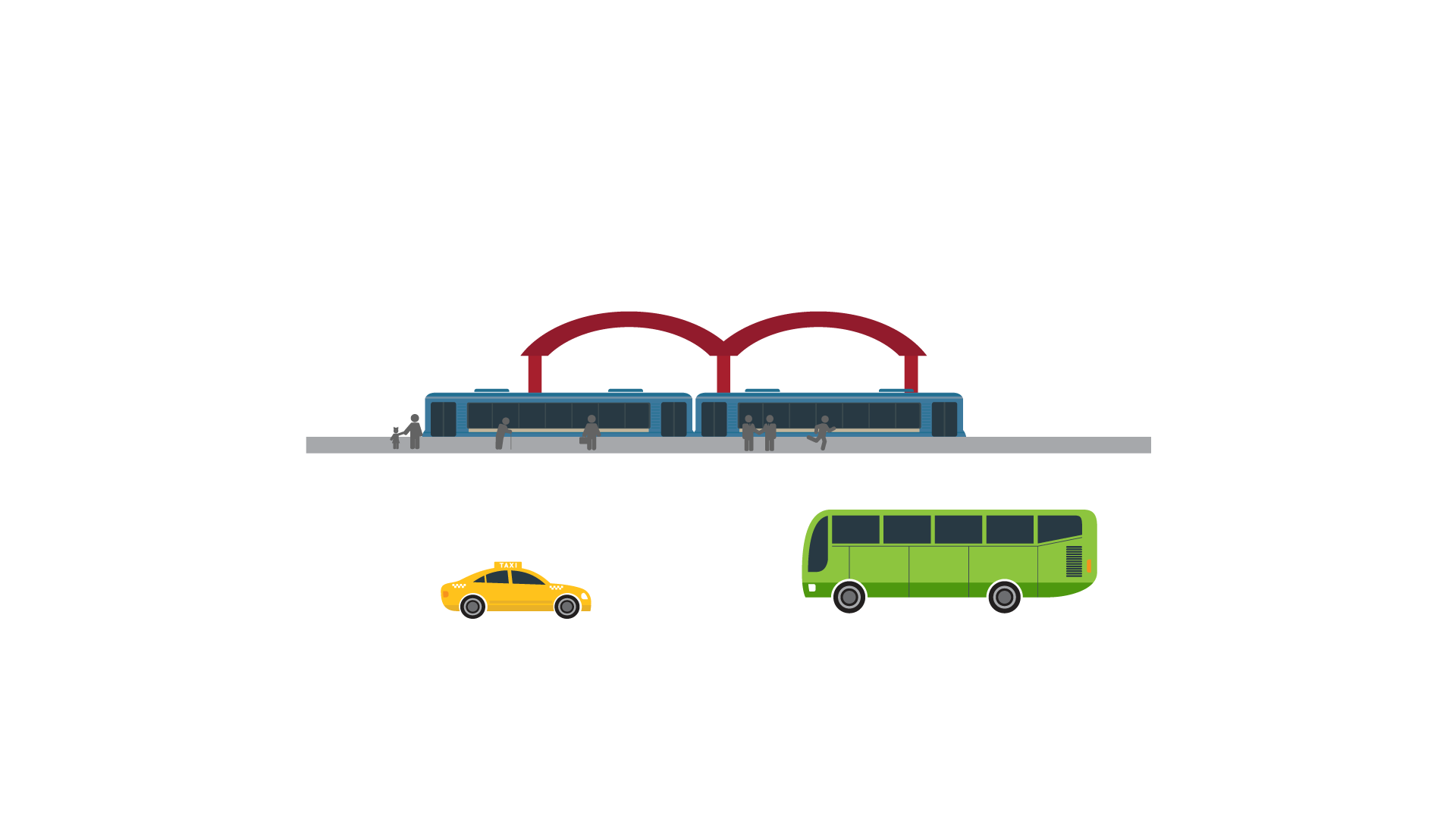 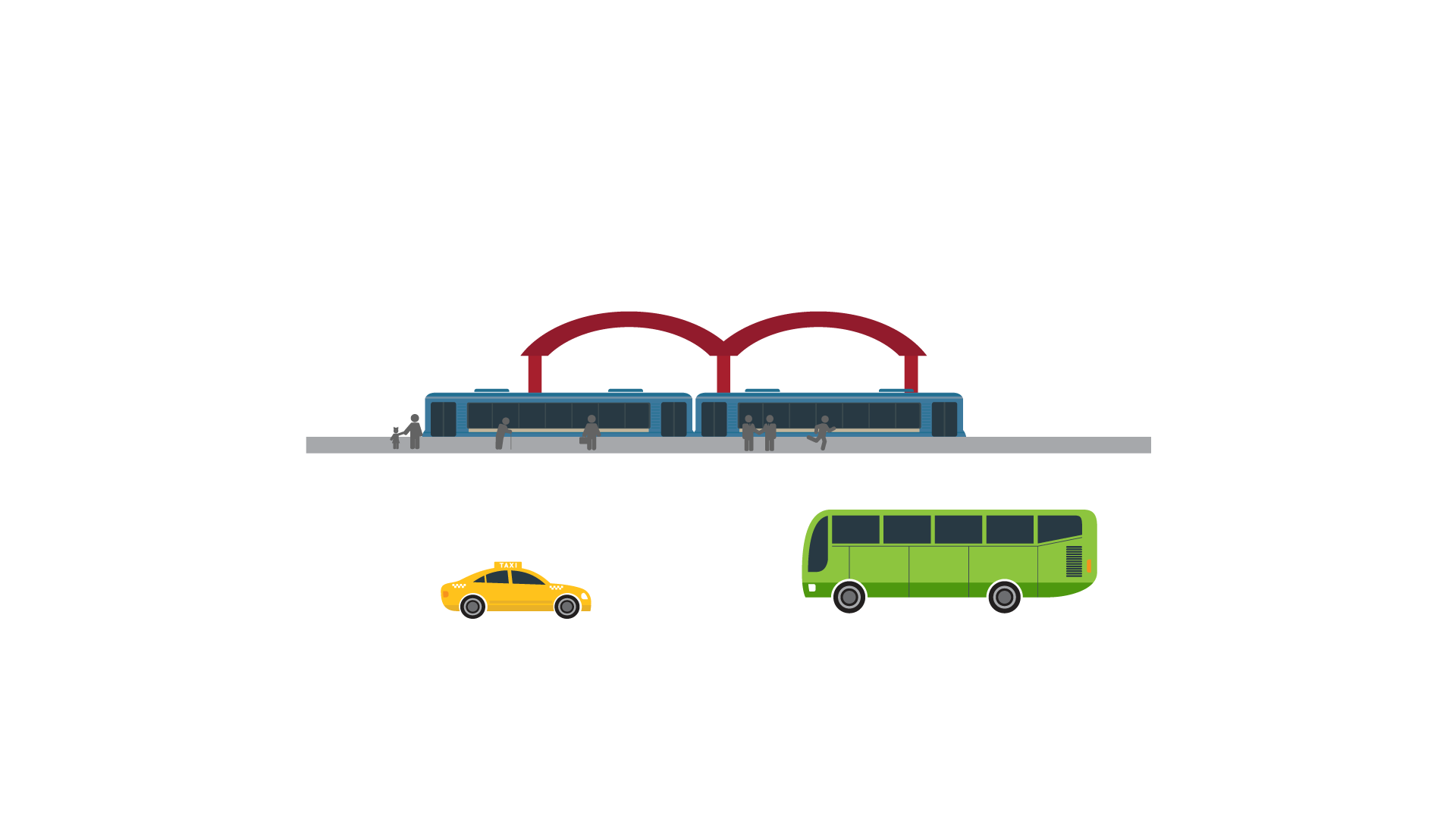 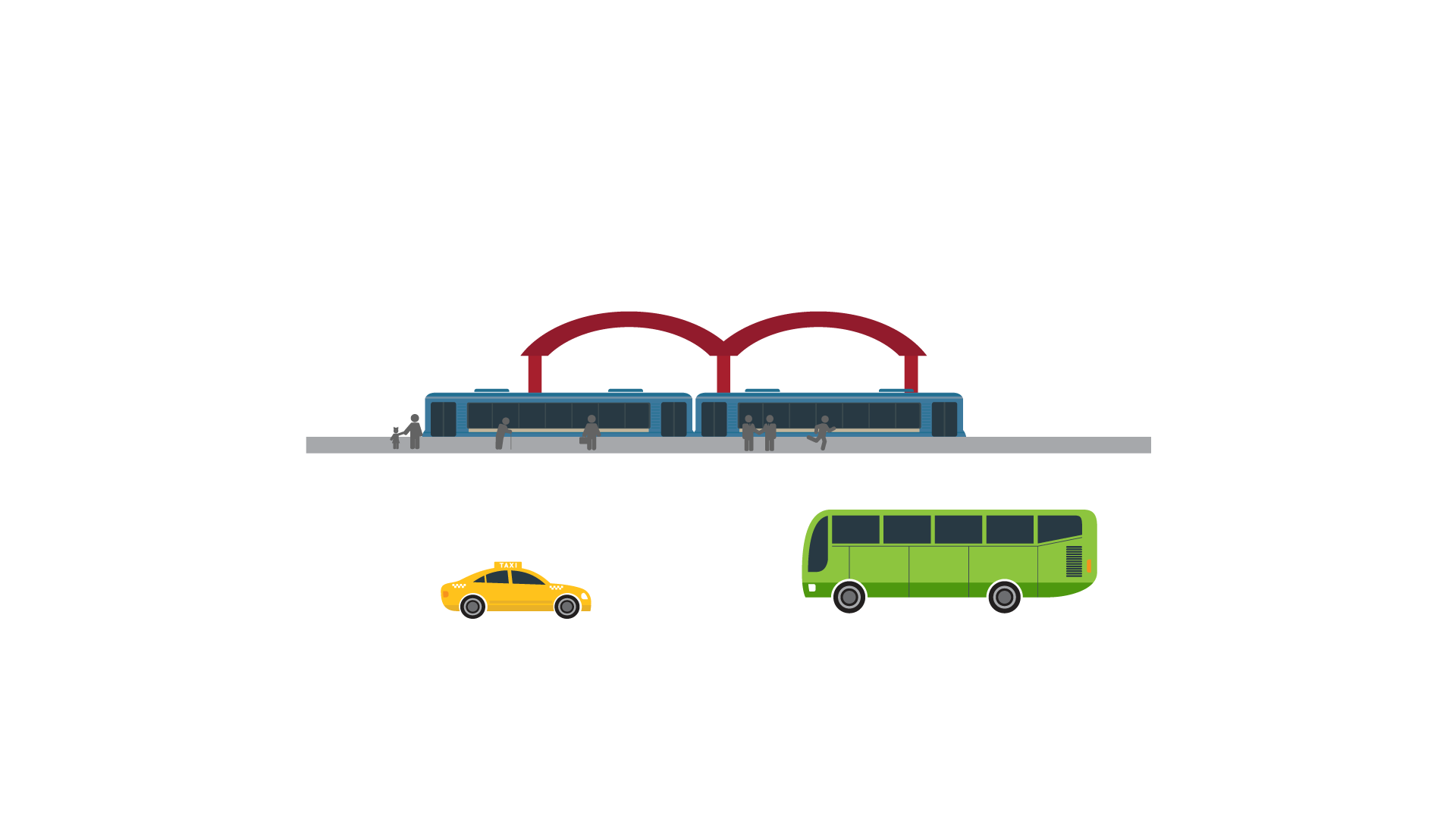 Determine if accident definition is met
1.
2.




3.





4.
Is the event
associated 
with the 
OPERATION
 of the vehicle 
(including lift)?
Fatality?
Bodily 
injury w/
medical away?
Disabling 
damage 
w/tow?
Work through the thresholds
Fatality?
TEST
Is the event
associated 
with the 
OPERATION
 of the vehicle 
(including lift)?
YES
YES
NO
Can you 
discount
 employee’s 
actions?
Bodily 
injury w/
medical away?
TEST
NO
YES
NO
YES
NO
FTA test 
prohibited
FTA test prohibited
Can you 
discount
 employee’s 
actions?
Disabling 
damage 
w/tow?
TEST
YES
NO
NO
YES
FTA test prohibited
FTA test prohibited
Scenario #5
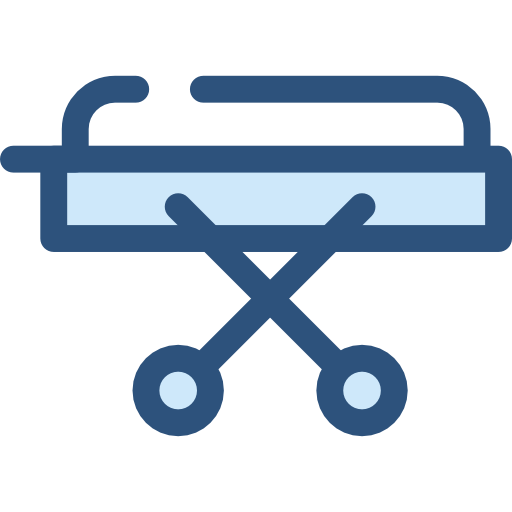 Operator loses consciousness while at the wheel.  Bus veers into oncoming traffic and hits a car head-on, killing the driver of the car.

 Law enforcement is administering a breath alcohol test when your 
 supervisor arrives.  Operator is taken into custody.  Supervisor is given 
 very little information other than the fact that the operator is being 
 arrested for DUI. 

What are your responsibilities as an FTA covered employer?
07
Wrap-Up
Best Practices and Resources
39
Best Practices
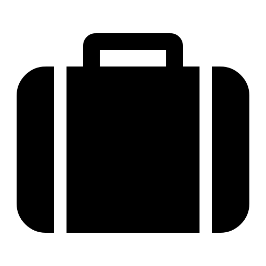 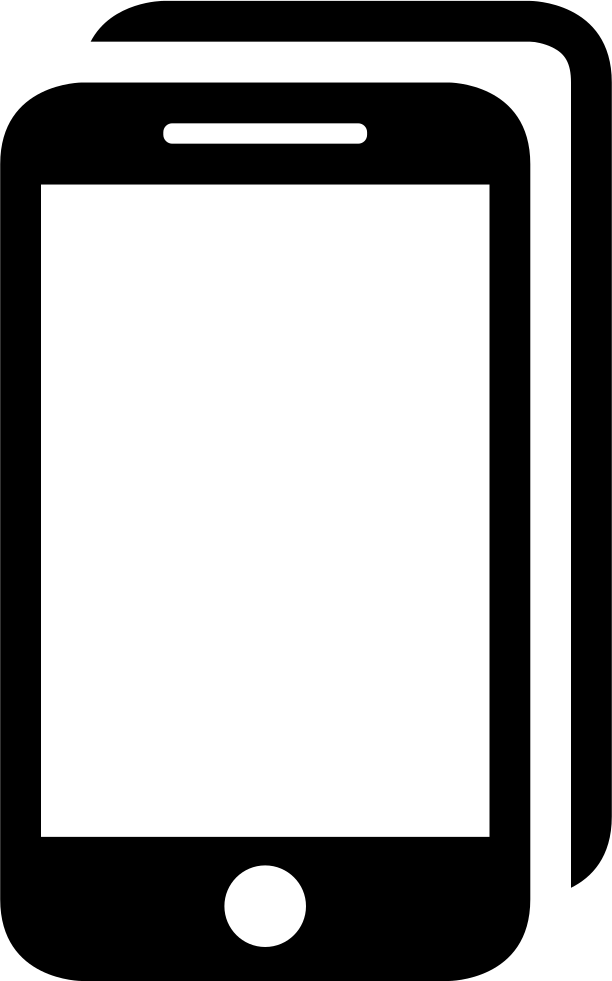 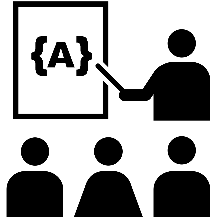 Implement an initial and refresher training program for decision-makers
Error correction training as needed

Create a post-accident “kit” that includes:
Decision and documentation form
Testing notification form
Blank CCFs and collection cups
List of testing locations/mobile contacts (particularly for after-hours)
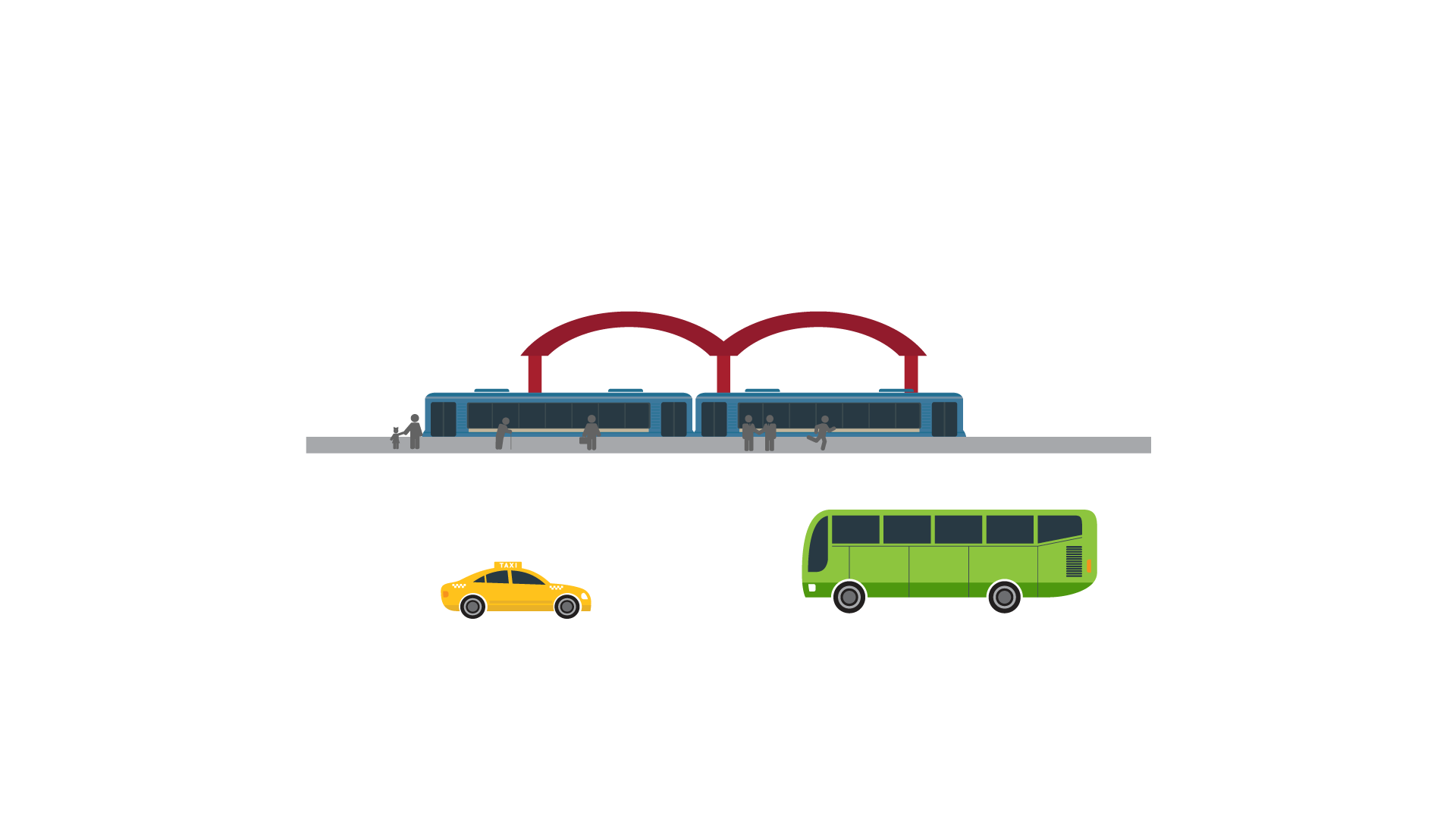 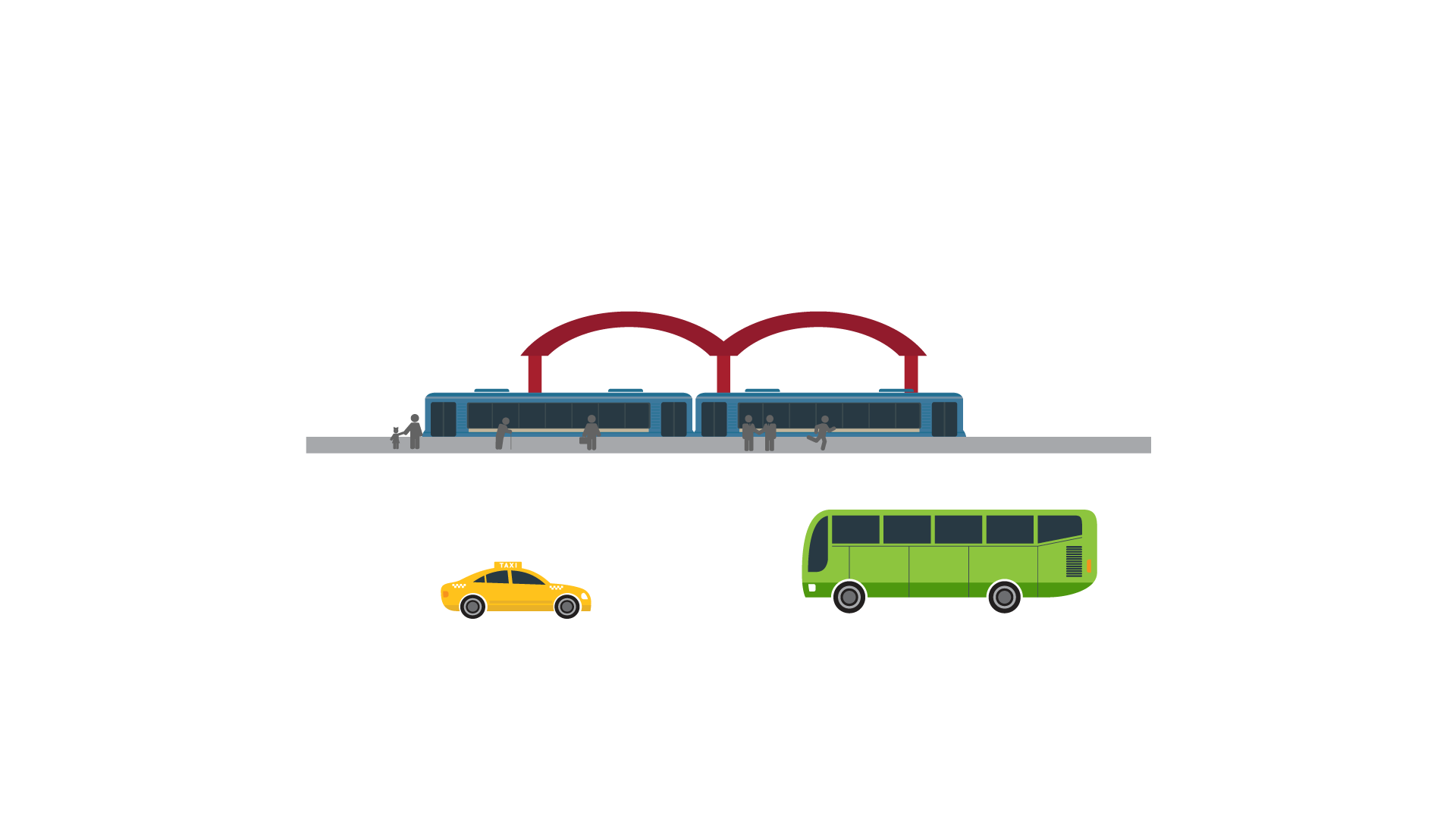 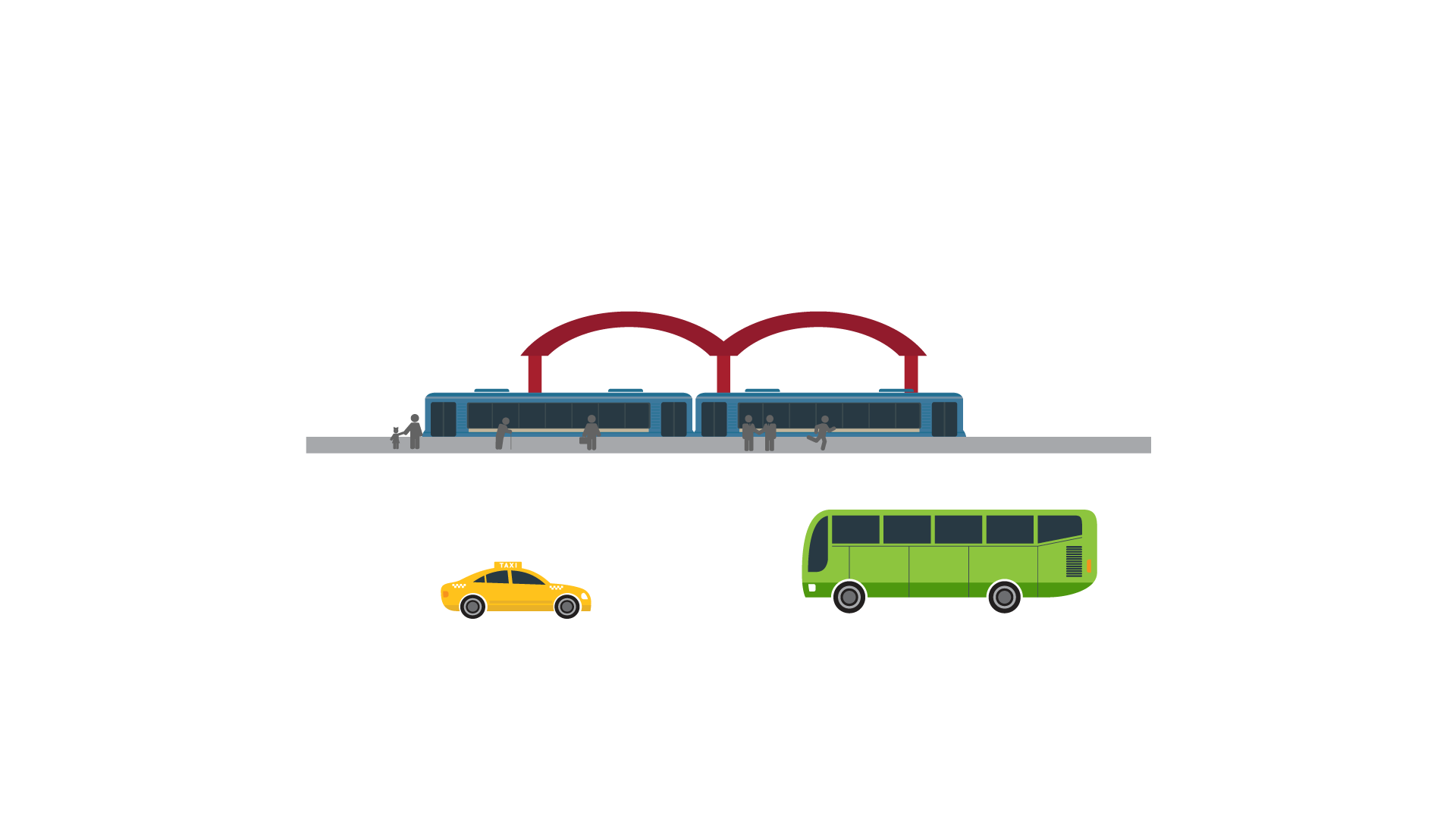 Common misconceptions/errors to address
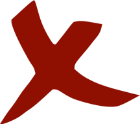 Testing should be performed just to be “on the safe side”

           Decision-maker doesn’t feel they have the authority to discount an 
           operator’s actions

           Confusion with FMCSA regulation which requires the issuance of a 
           citation to test an employee after a non-fatal event

           Bus must be moving for an “accident” to take place

            Agency has a zero tolerance policy so we test “no matter what”
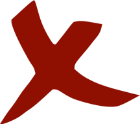 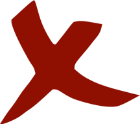 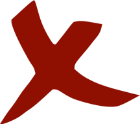 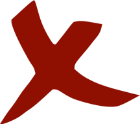 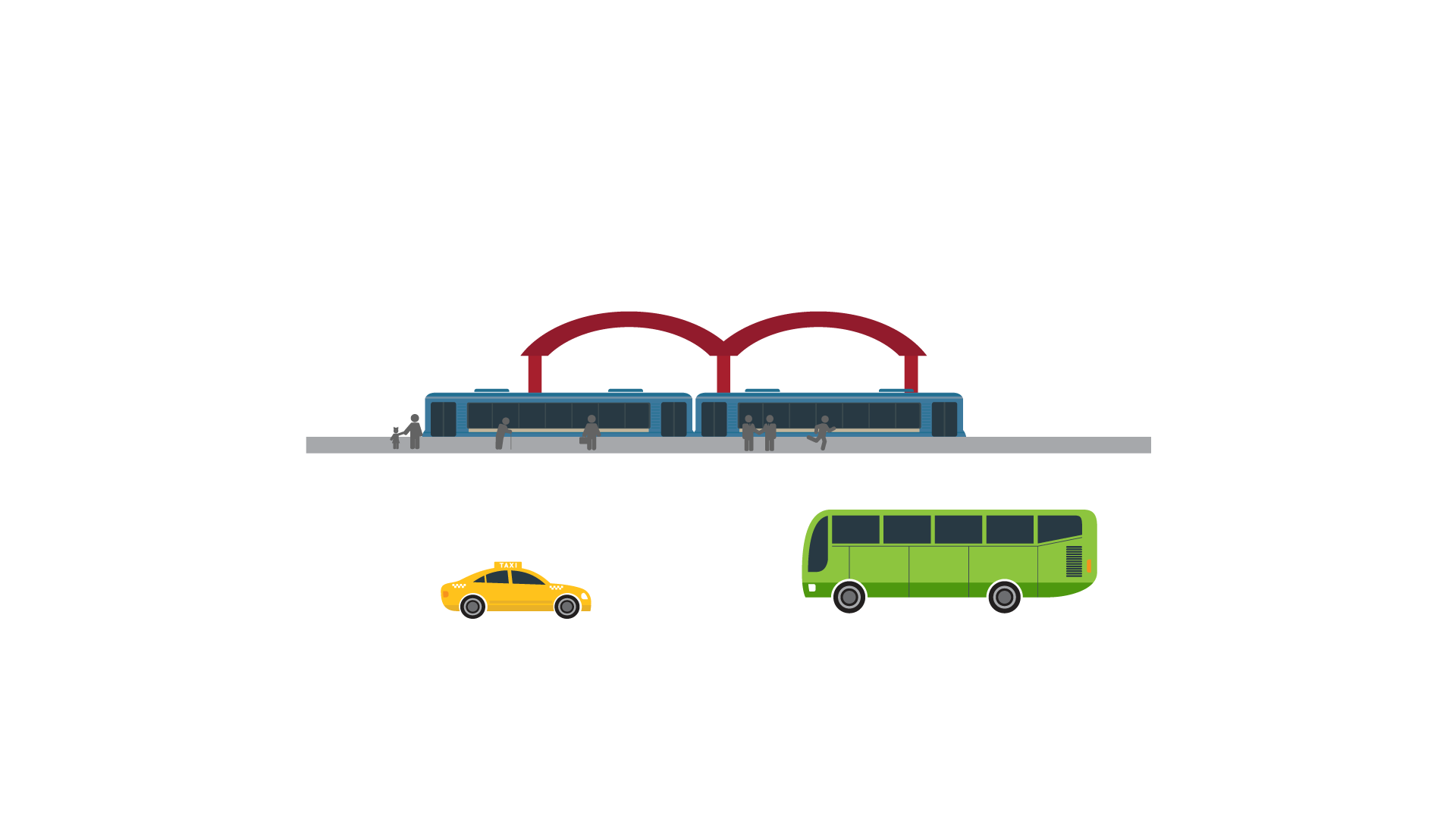 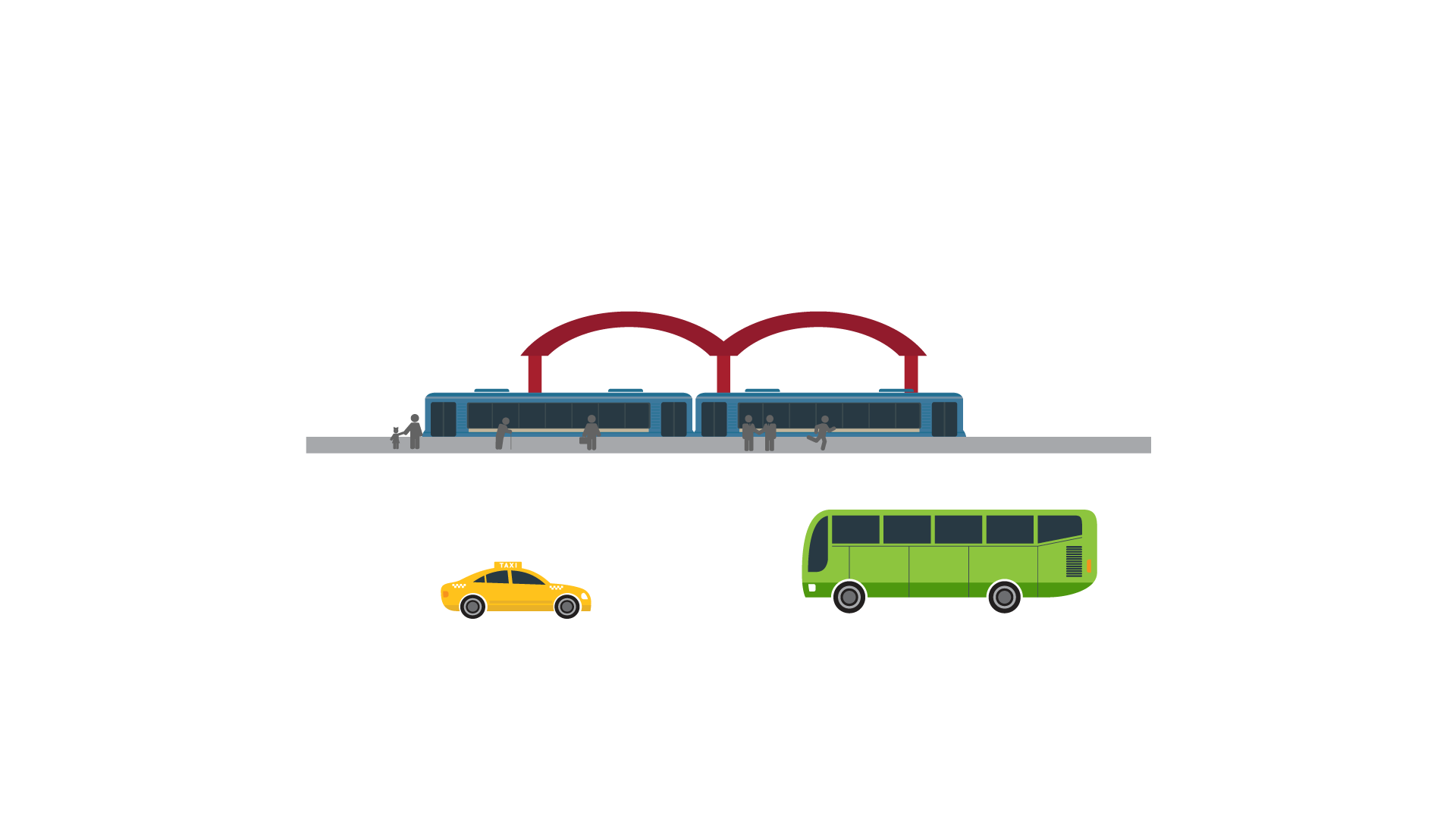 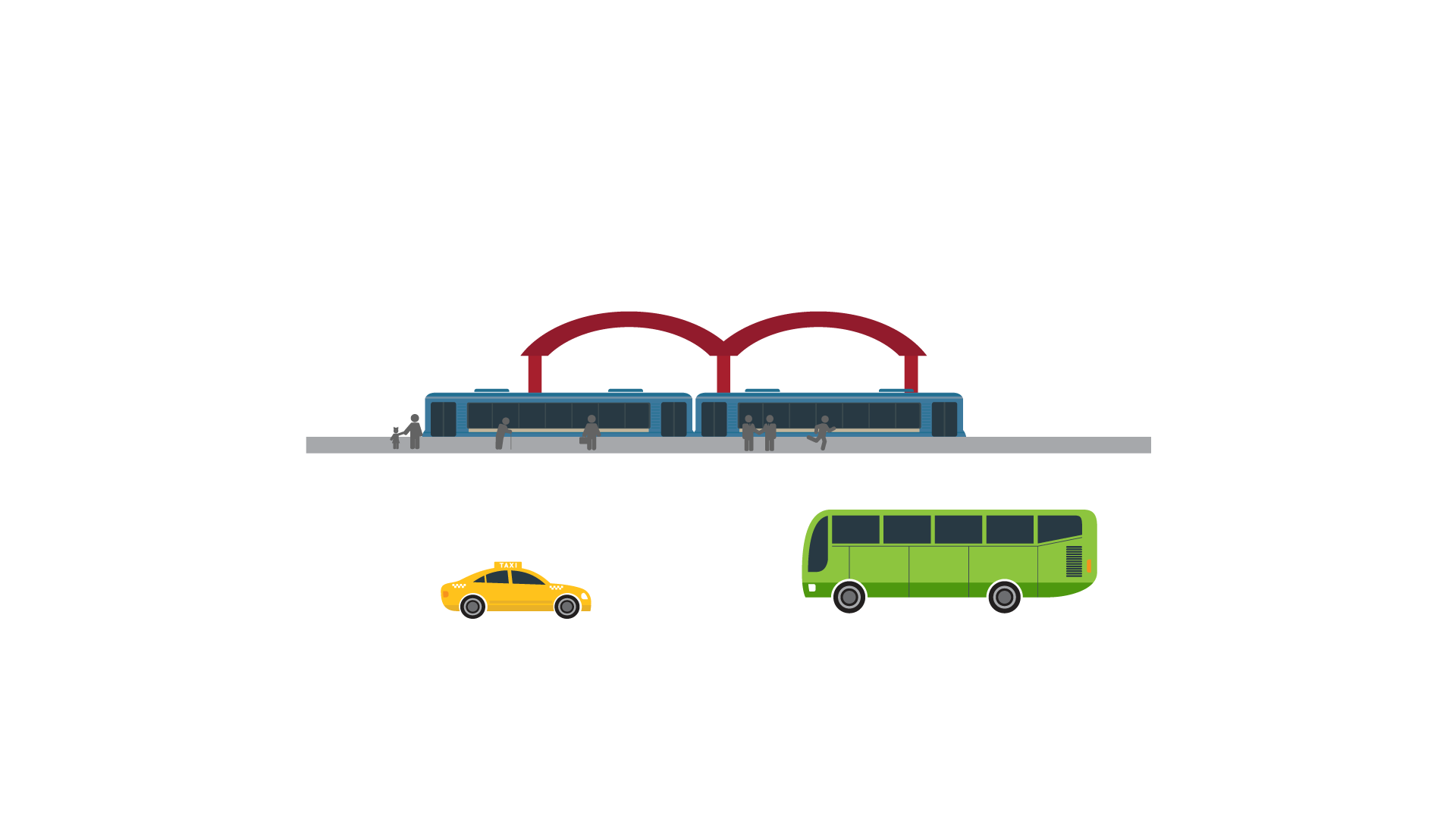 Resources
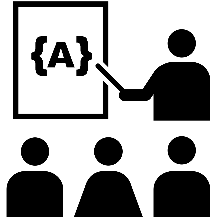 USDOT Transportation Safety Institute 
Reasonable Suspicion and Post Accident Seminar
Geared toward supervisory personnel
FTA funded. Materials fee = 30.00
https://tsi-dot.csod.com


Brief FDOT/CUTR post-accident video available on YouTube
https://www.youtube.com/watch?v=b5l89gD2sy0
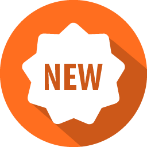 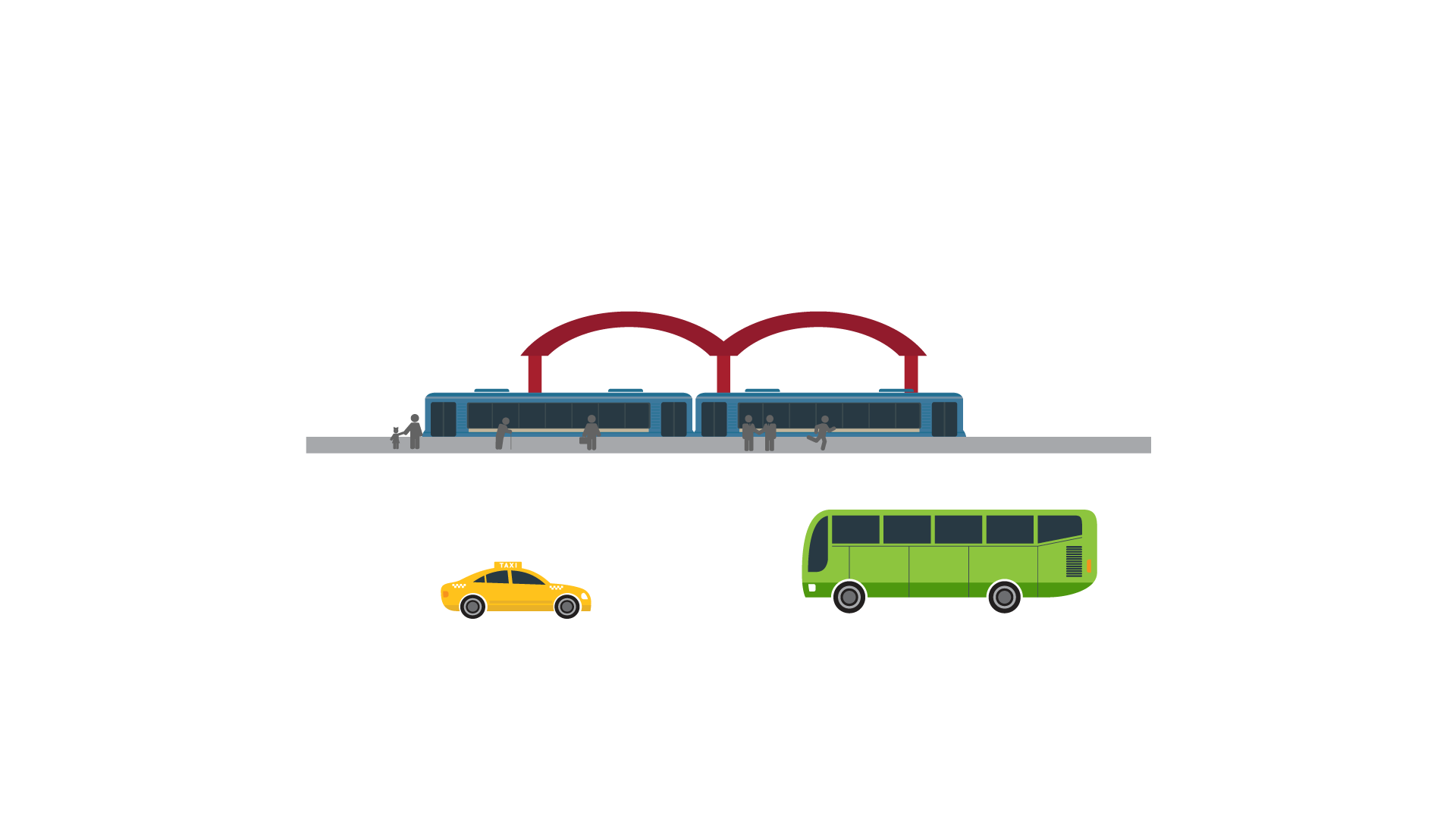 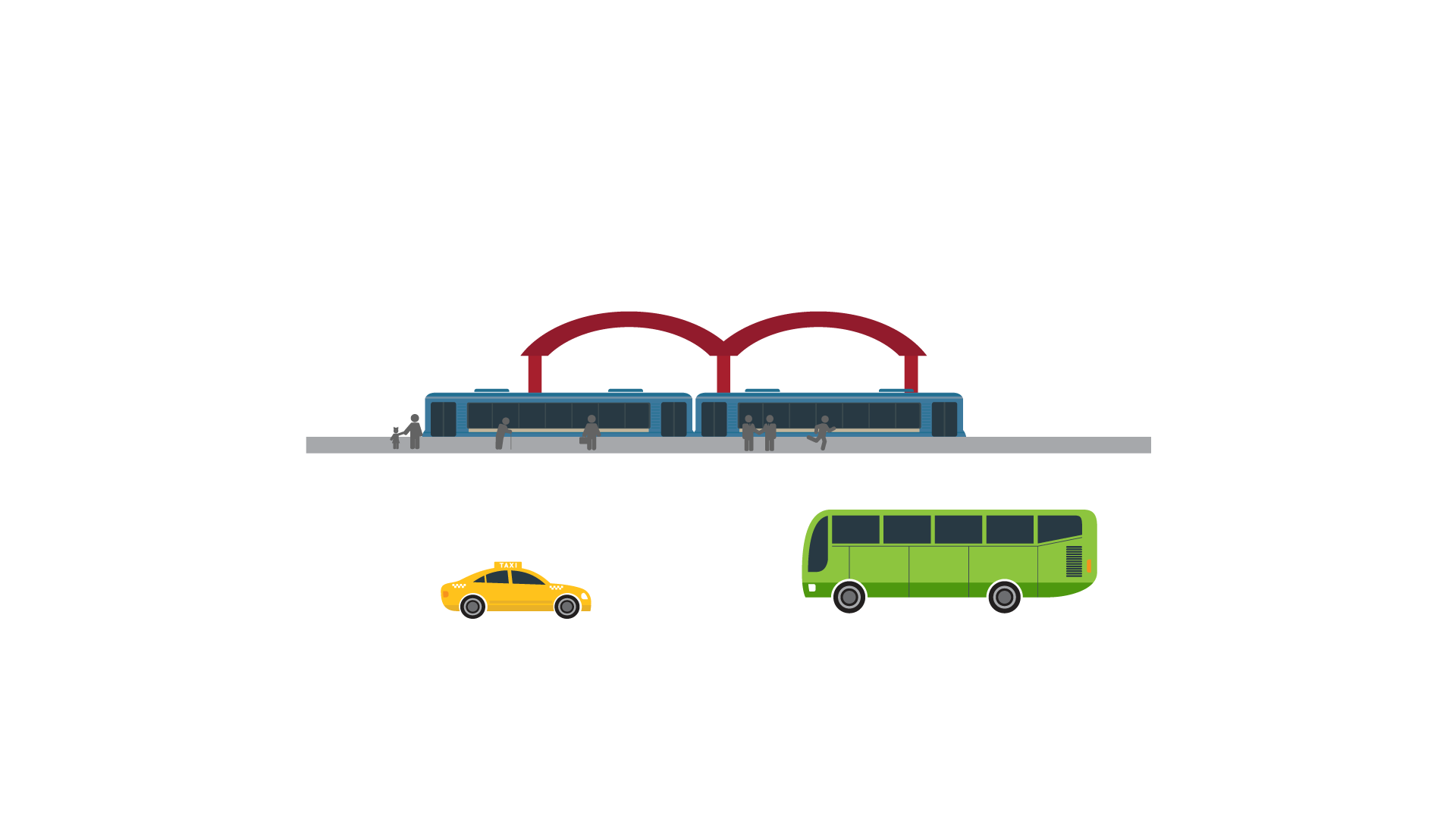 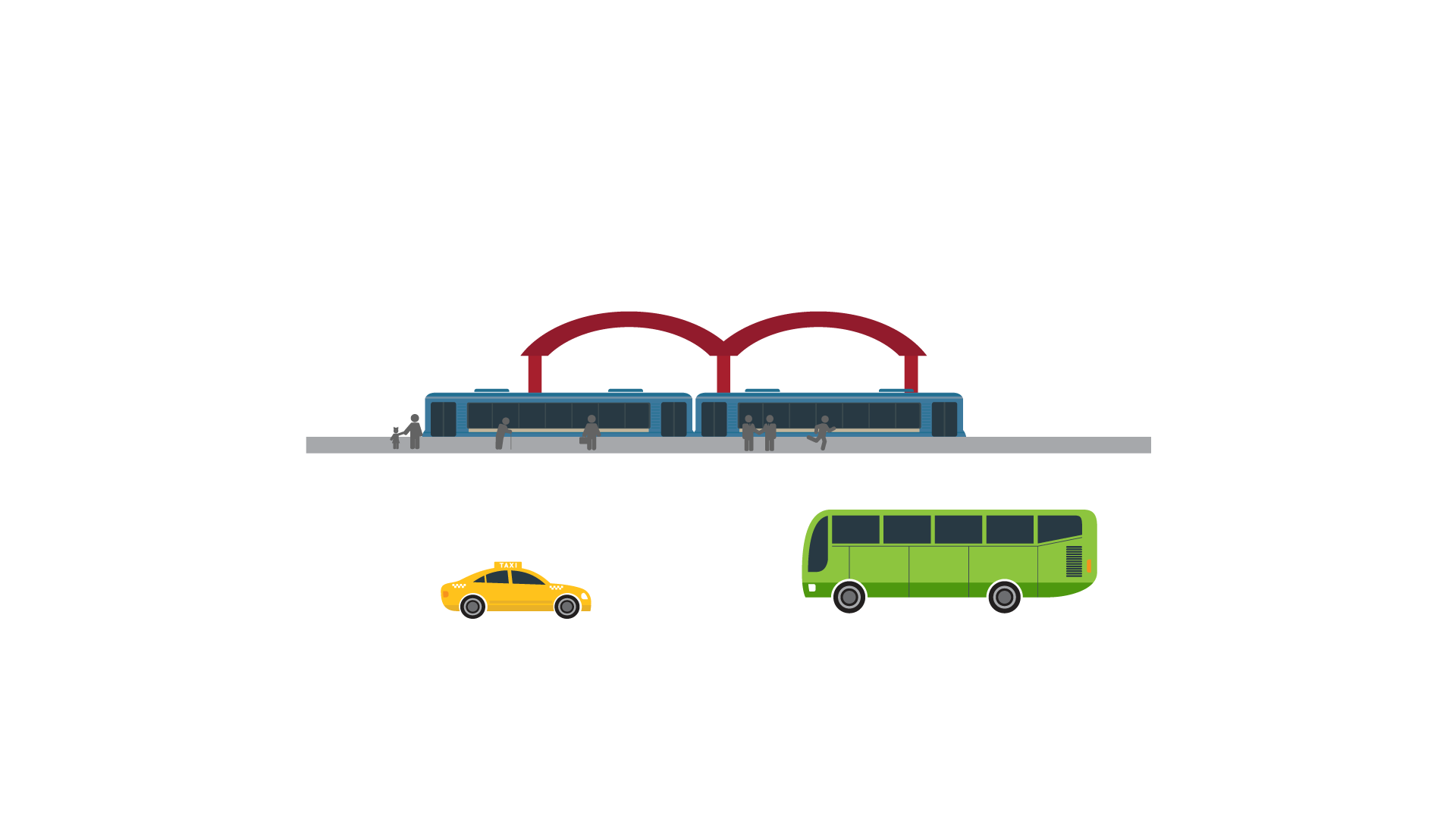 Diana Byrnes, CSAPA

byrnes@cutr.usf.edu

http://sam.cutr.usf.edu
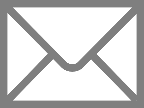 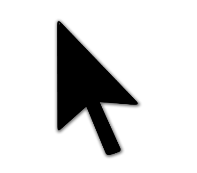